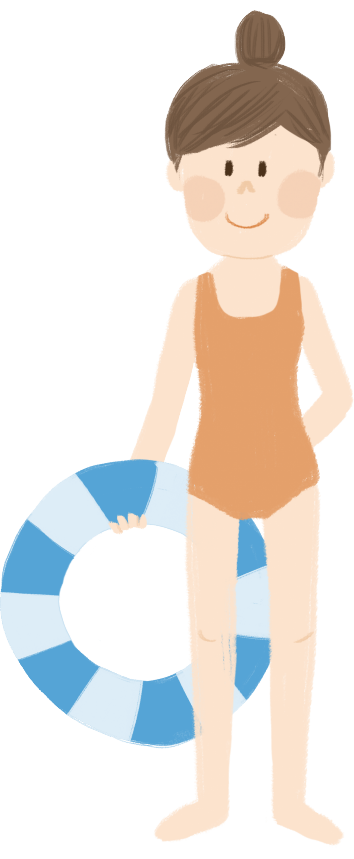 炎炎夏日中，
大家最喜歡的戶外活動是什麼？
你曾經到這些地方戲水嗎？
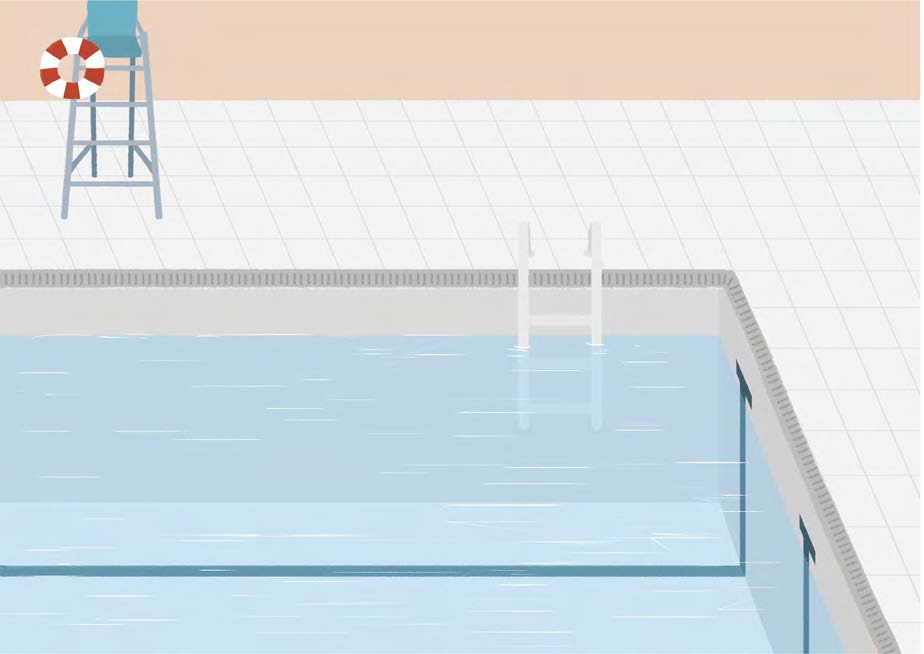 游泳池
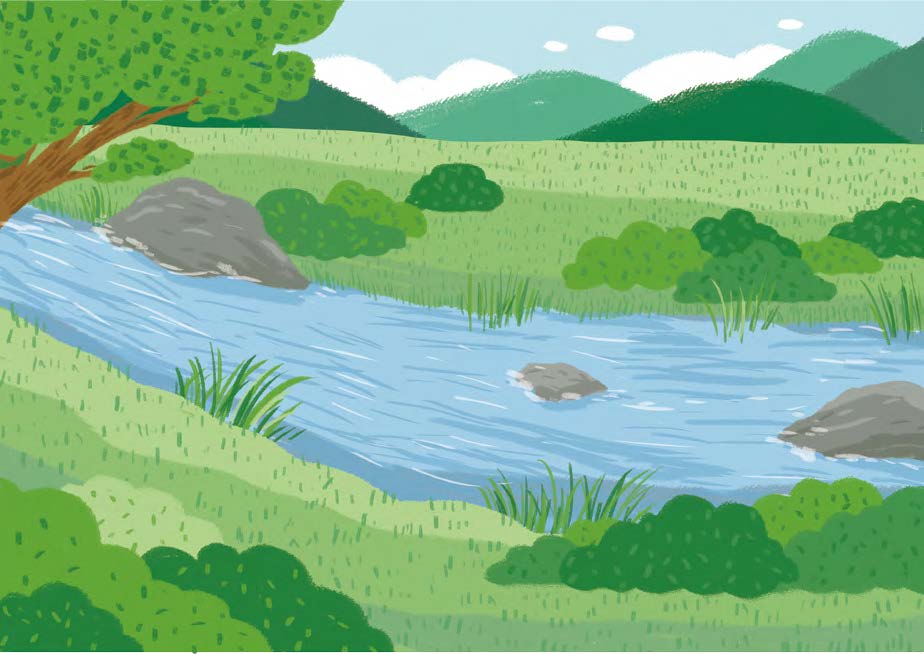 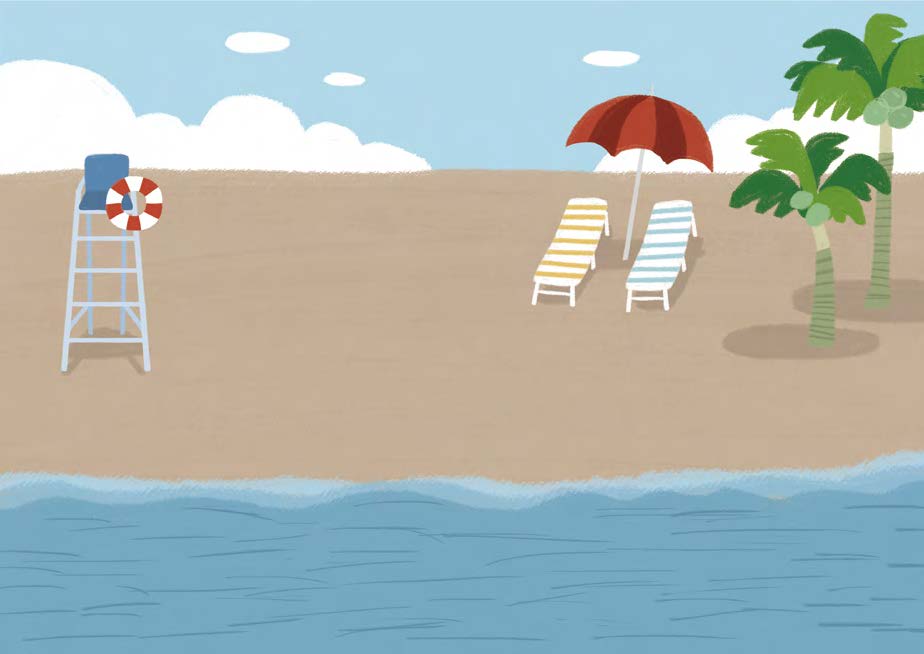 溪河
海邊
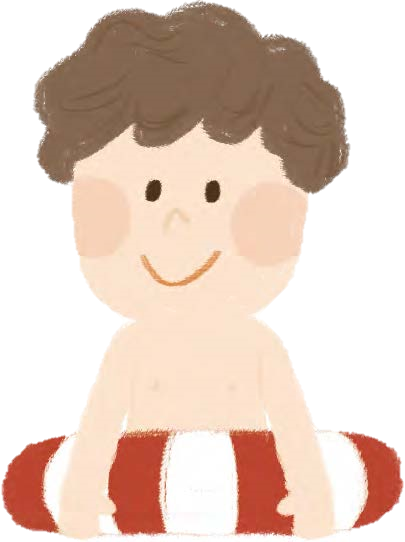 圖表中，你發現了什麼資訊？
民國105年-108年的事故死亡統計資料
死亡人數
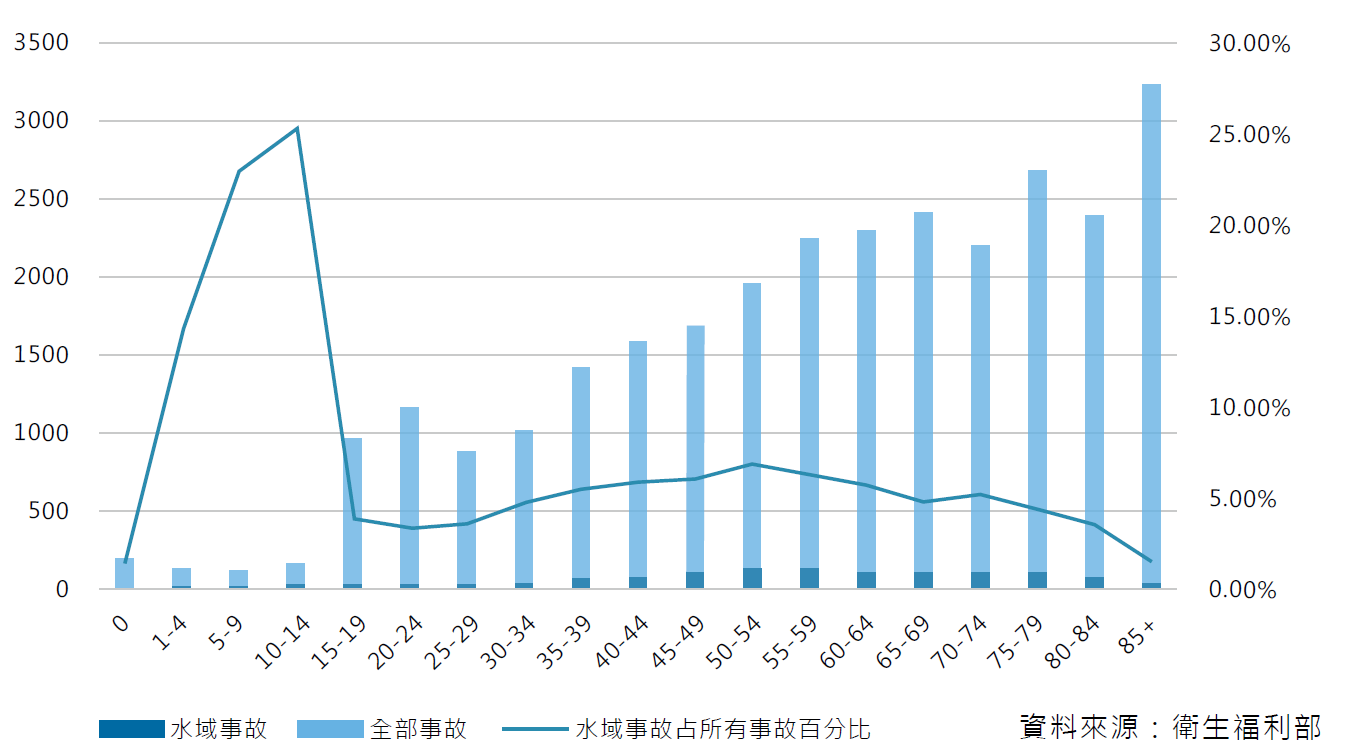 在因水域事故死亡的案件中
10-14歲的兒童及少年就占了25%！
水域事故占所有事故百分比
當事人年齡
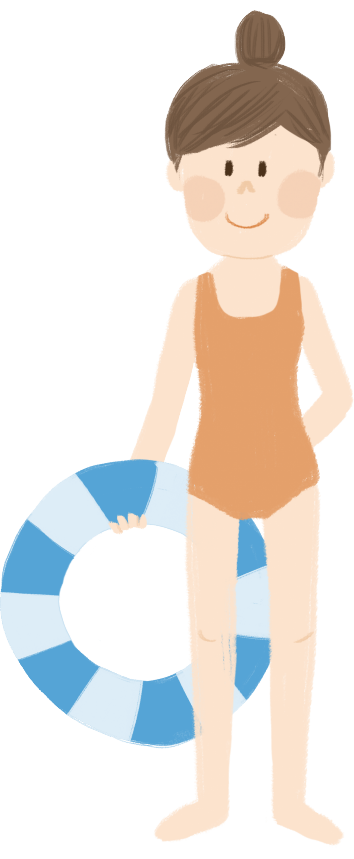 你們知道在什麼月份、什麼時段、
什麼地點，最常發生水域事故嗎？
幾月？
時段？
哪裡？
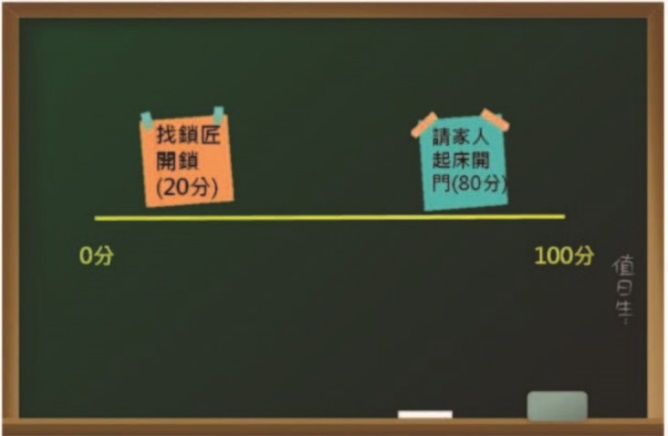 學生最常在 ____ 發生水域事故意外
學生最常在 ____ 發生水域事故意外
學生最常在 ______ ______發生水域事故
7月
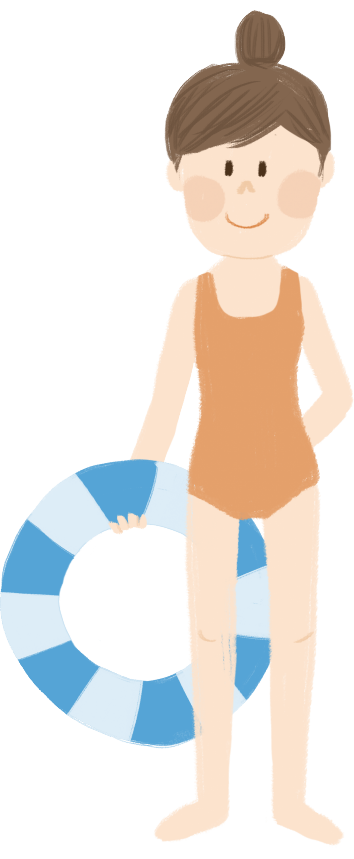 下午
海邊、溪河
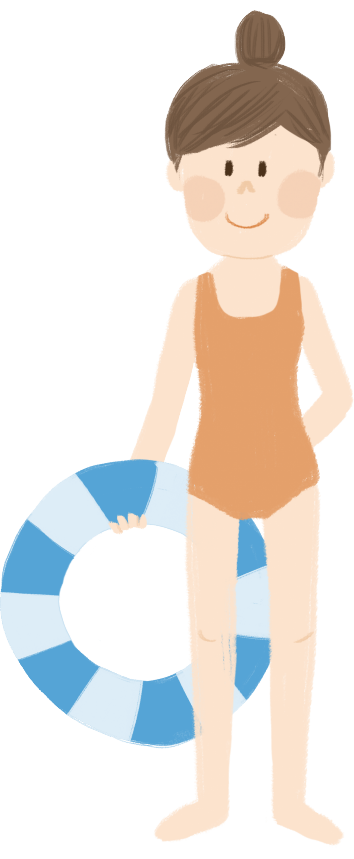 7月放暑假，下午天氣炎熱，
很多人都喜歡到海邊、溪河玩水消暑，
水域事故也最常在這些時候發生。
我們出發前可以做哪些準備，避免事故發生呢？
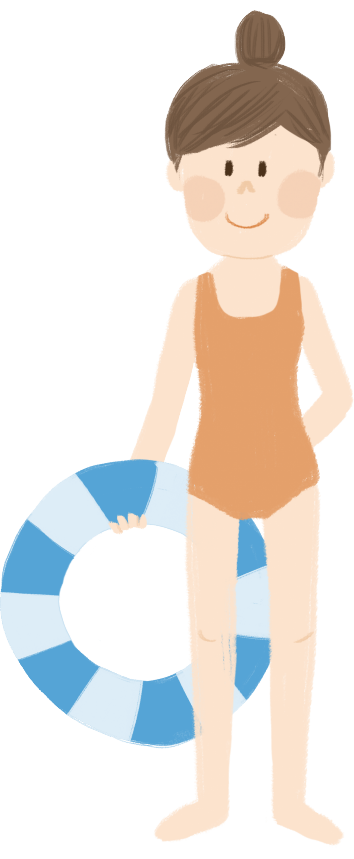 行前準備1：
出發前的資料蒐集
查詢與目的地相關的新聞報導或是注意事項，提前掌握水域狀況！
出發前查詢當地天氣狀況，做好萬全準備！
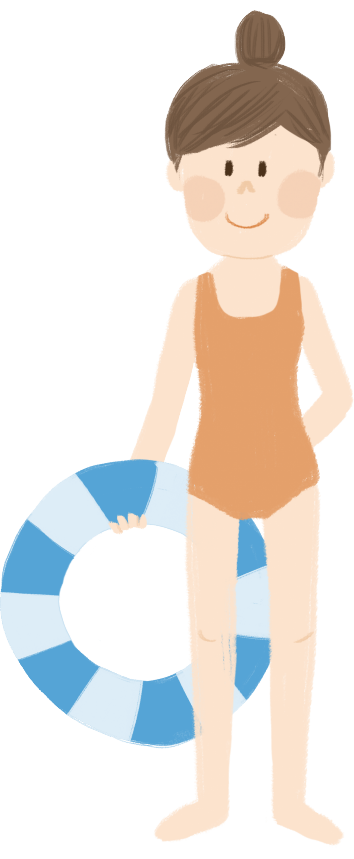 行前準備2：
選擇合適的戲水服裝
哪一邊是合適的戲水服裝？
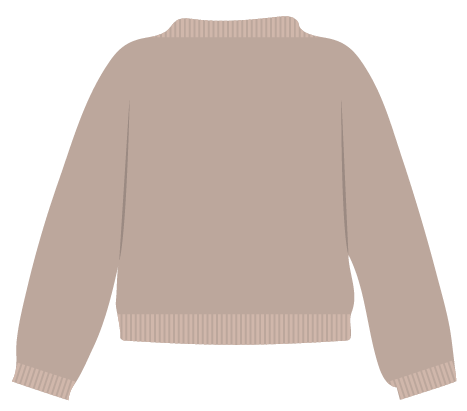 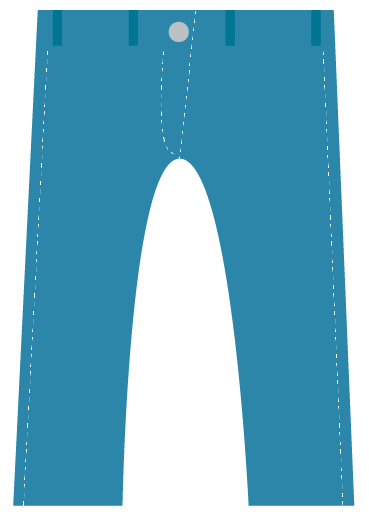 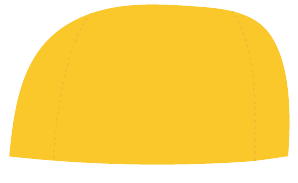 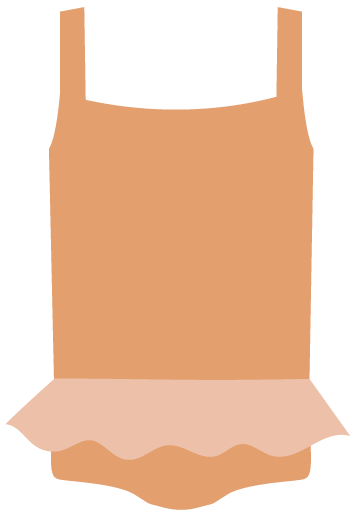 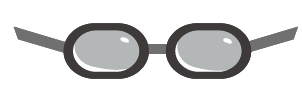 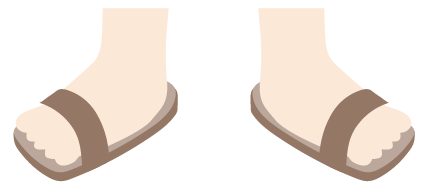 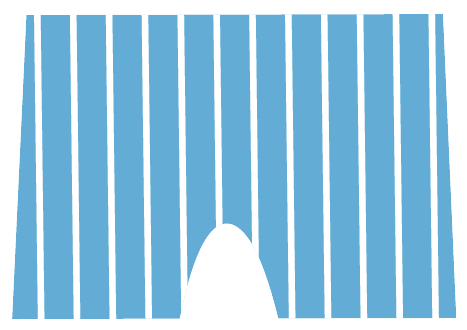 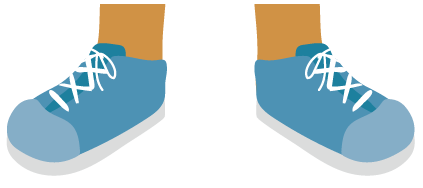 為什麼戲水時不能穿牛仔褲？
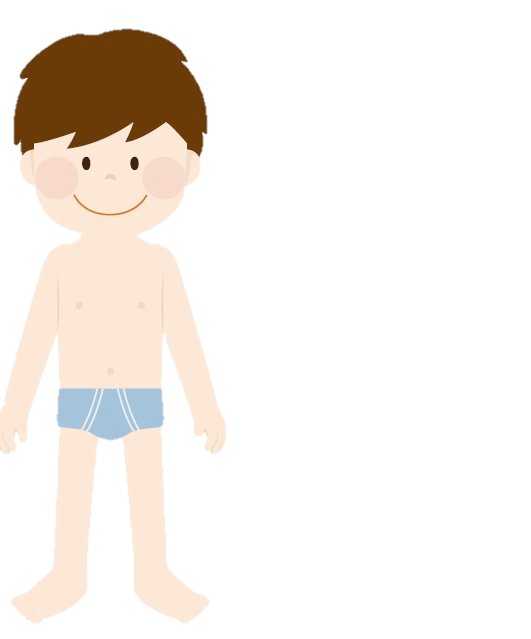 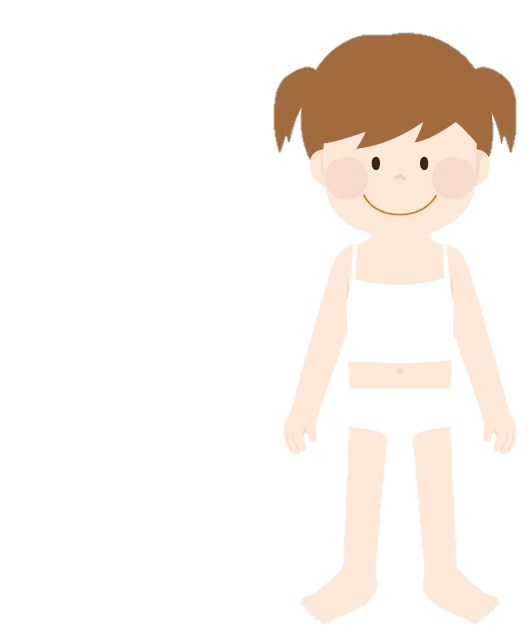 牛仔褲、帽T等厚重衣物，在水中會因為吸飽水，而緊緊包裹住身體四肢。
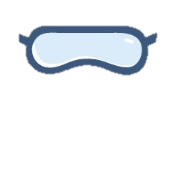 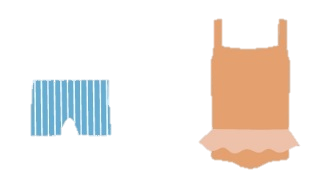 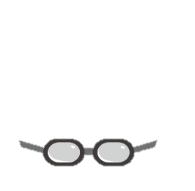 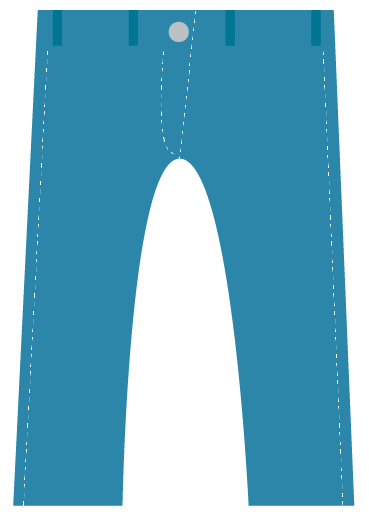 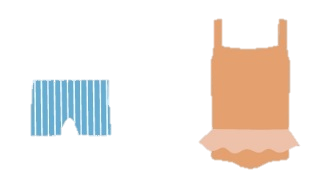 若不小心落水，因為緊張而不停掙扎，再加上被厚重衣物限制的四肢，最後容易因體力耗盡而發生溺水事故。
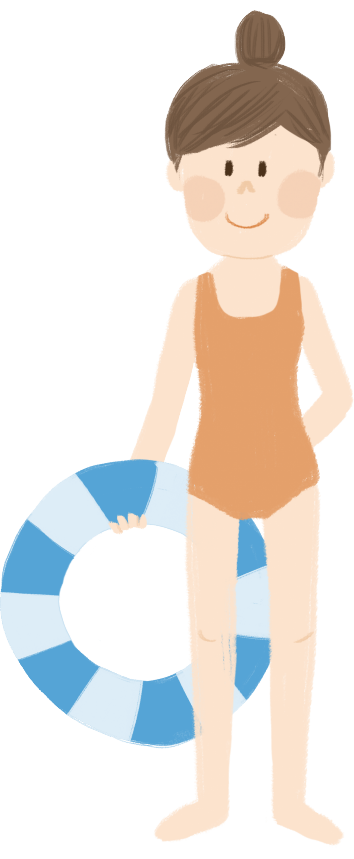 行前準備3：
保持謹慎的戲水心態
會游泳的人
比較不會溺水？
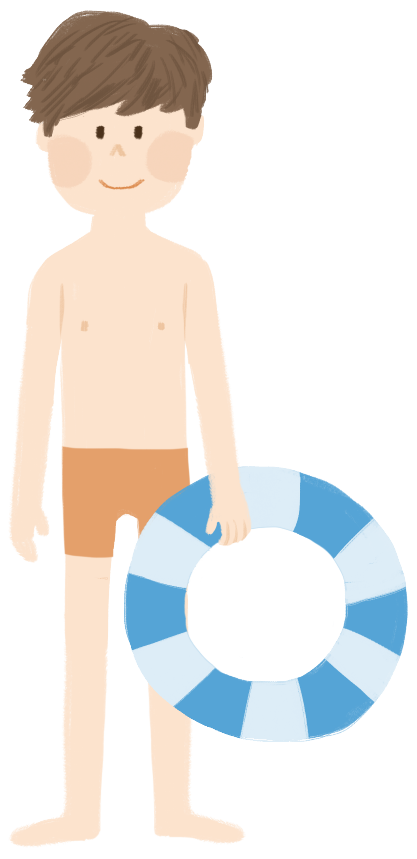 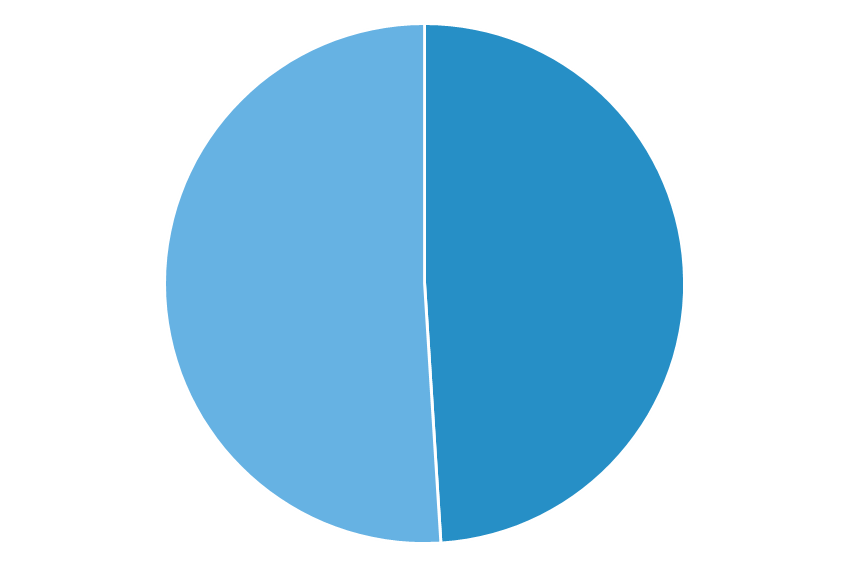 不會
49%
會
51%
根據統計 ‧‧‧
水域事故中的被救援者
「會游泳者」與「不會游泳者」的比例相當
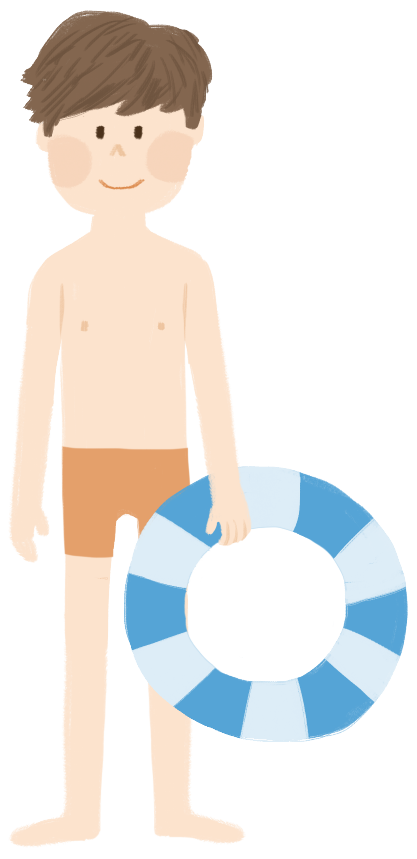 註：事故人員中僅約18.2%有此資料
單位：人數百分比
資料來源：內政部消防署
由此可知會不會游泳
不是影響水域事故發生的原因！
為什麼呢？
這是因為  ‧‧‧

「會游泳的人」在學習游泳時的練習環境都相當安全，所以進入開放式水域時，很容易忽略危險因素。

「會游泳的人」更容易在水域活動中做出超乎自身能力的舉動。
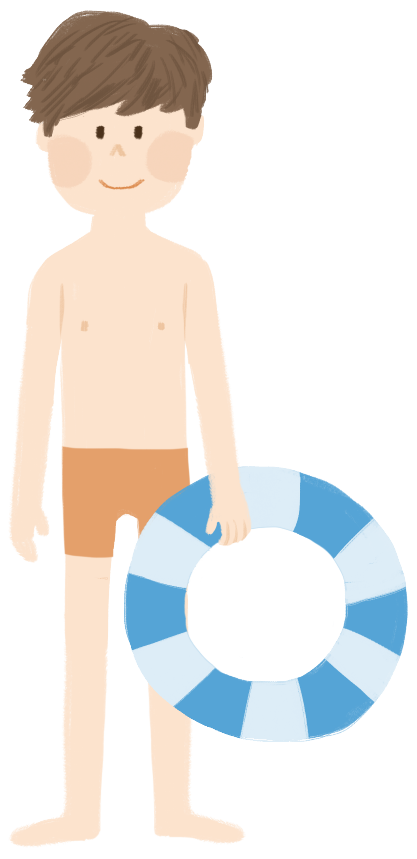 所以我們應該要？
到不熟悉的水域環境，應先評估可能的危險之處，小心謹慎觀察水域變化。
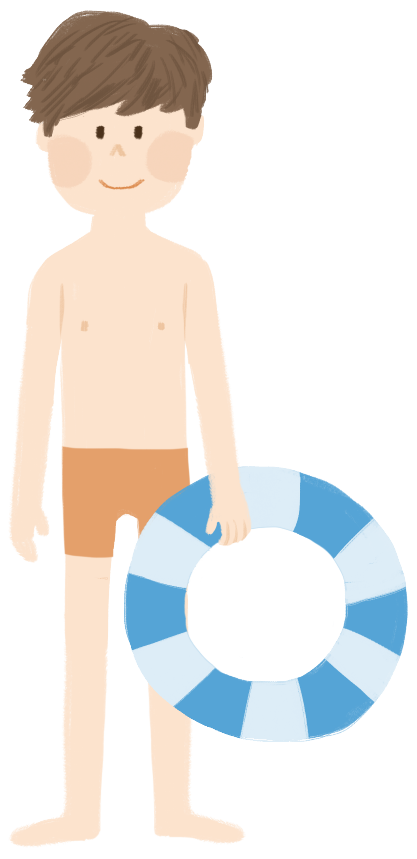 評估自身狀態，不做危險行為。
不隨意惡作劇或突然推同伴入水。
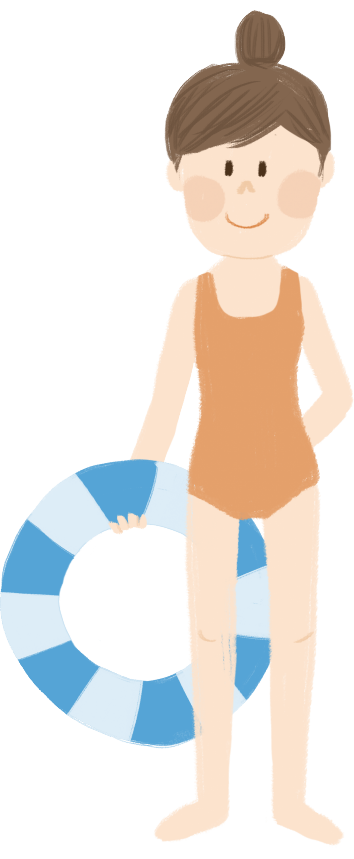 但到了不同的水域環境時，
我們還要注意什麼呢？
我們學到了出發前要做的行前準備。
海邊
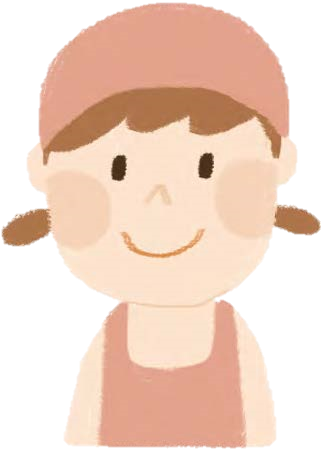 下面哪個海域看起來比較安全呢？
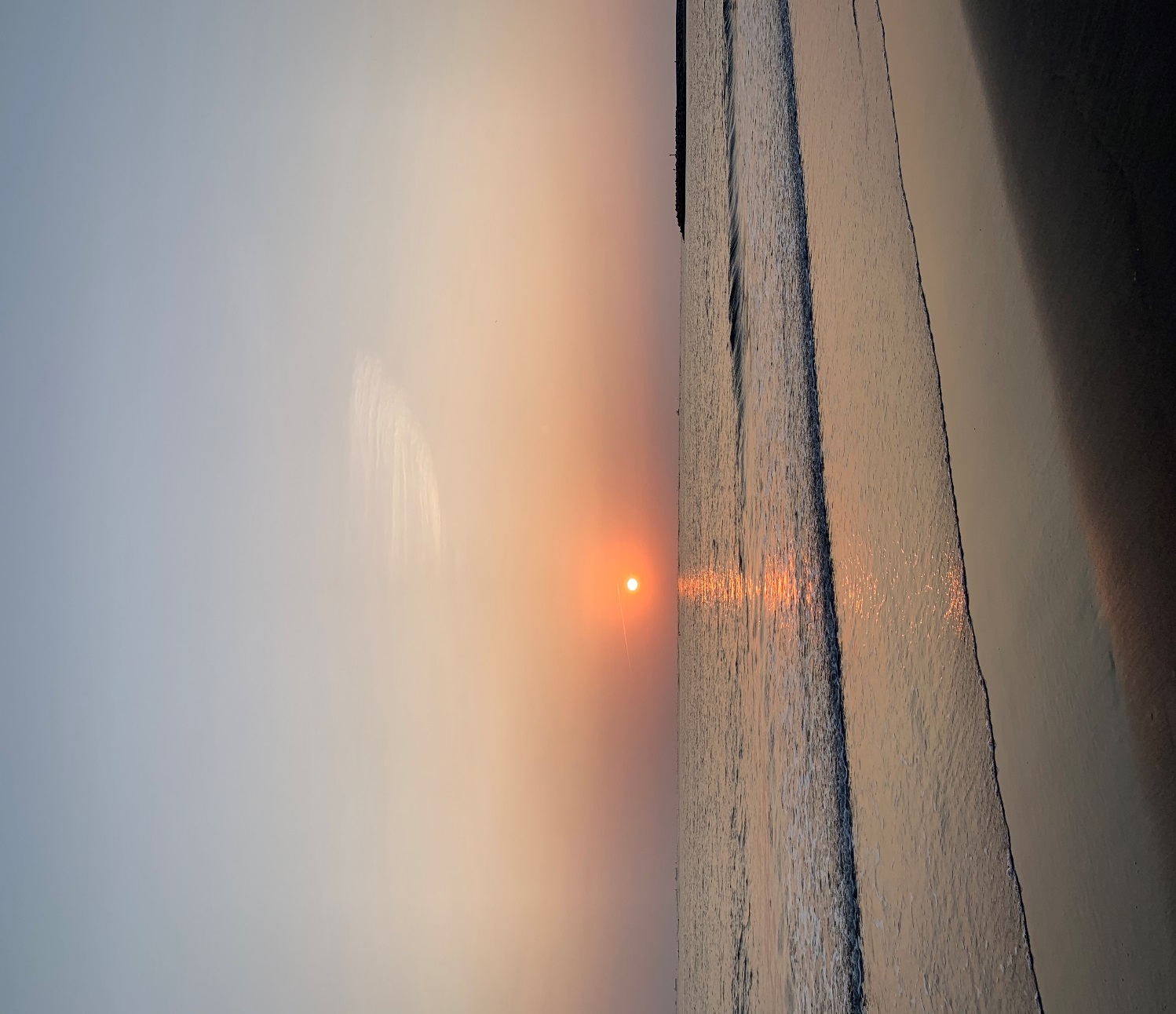 A
B
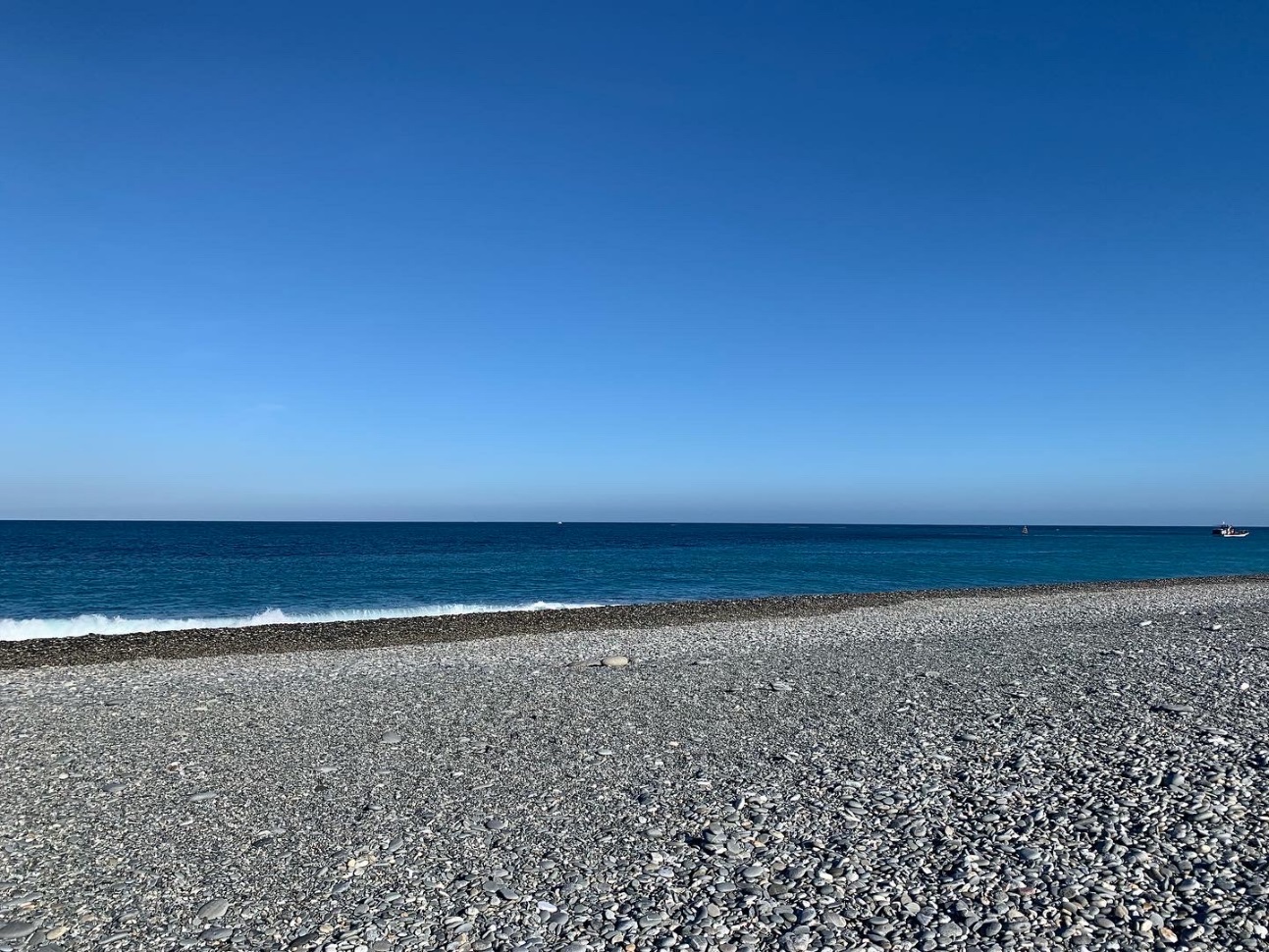 風平浪靜？
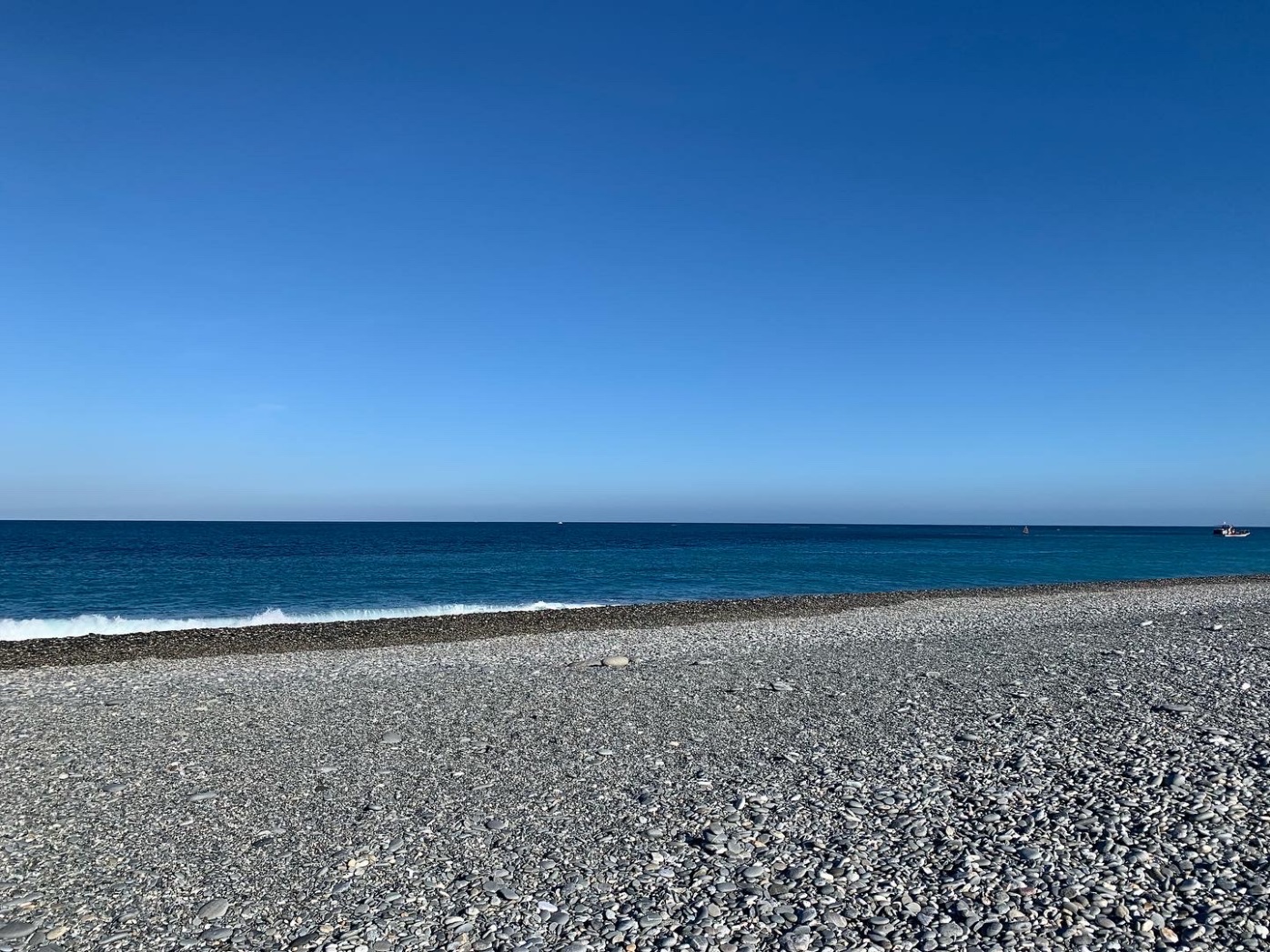 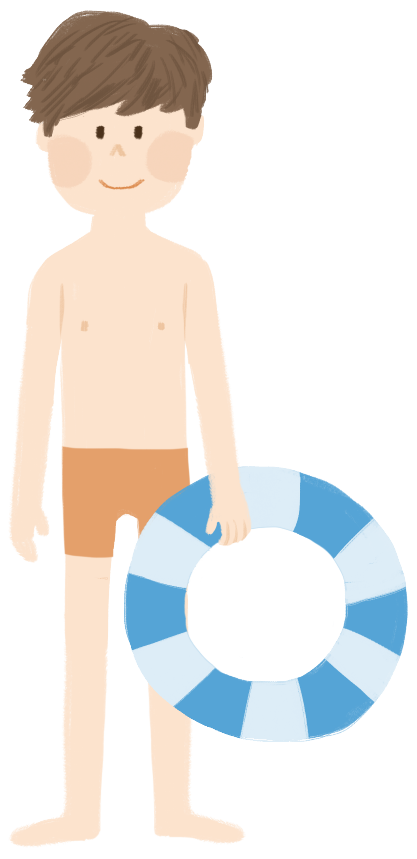 A 花蓮七星潭
水深很淺？
其實呢‧‧‧
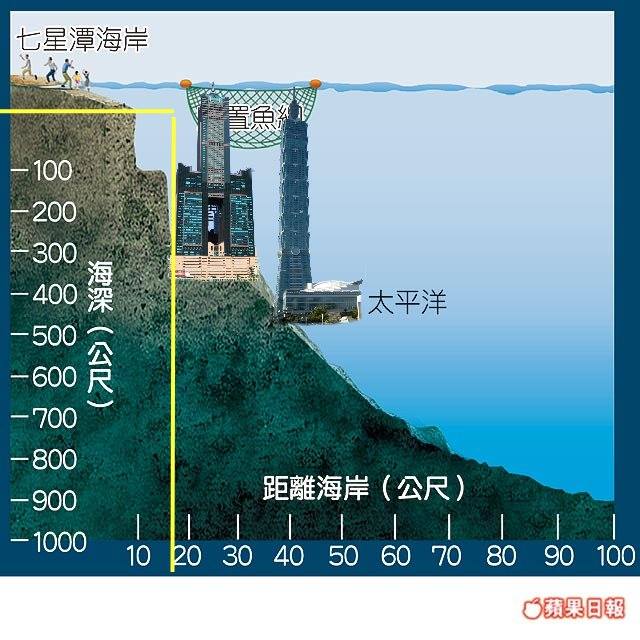 七星潭為台灣十大危險海域 並且為斷層海底地形。
海底不是平緩的下降高度，而是劇降的陡坡，離岸20公尺處，海深劇降至100至300公尺深度。
照片出處：蘋果日報
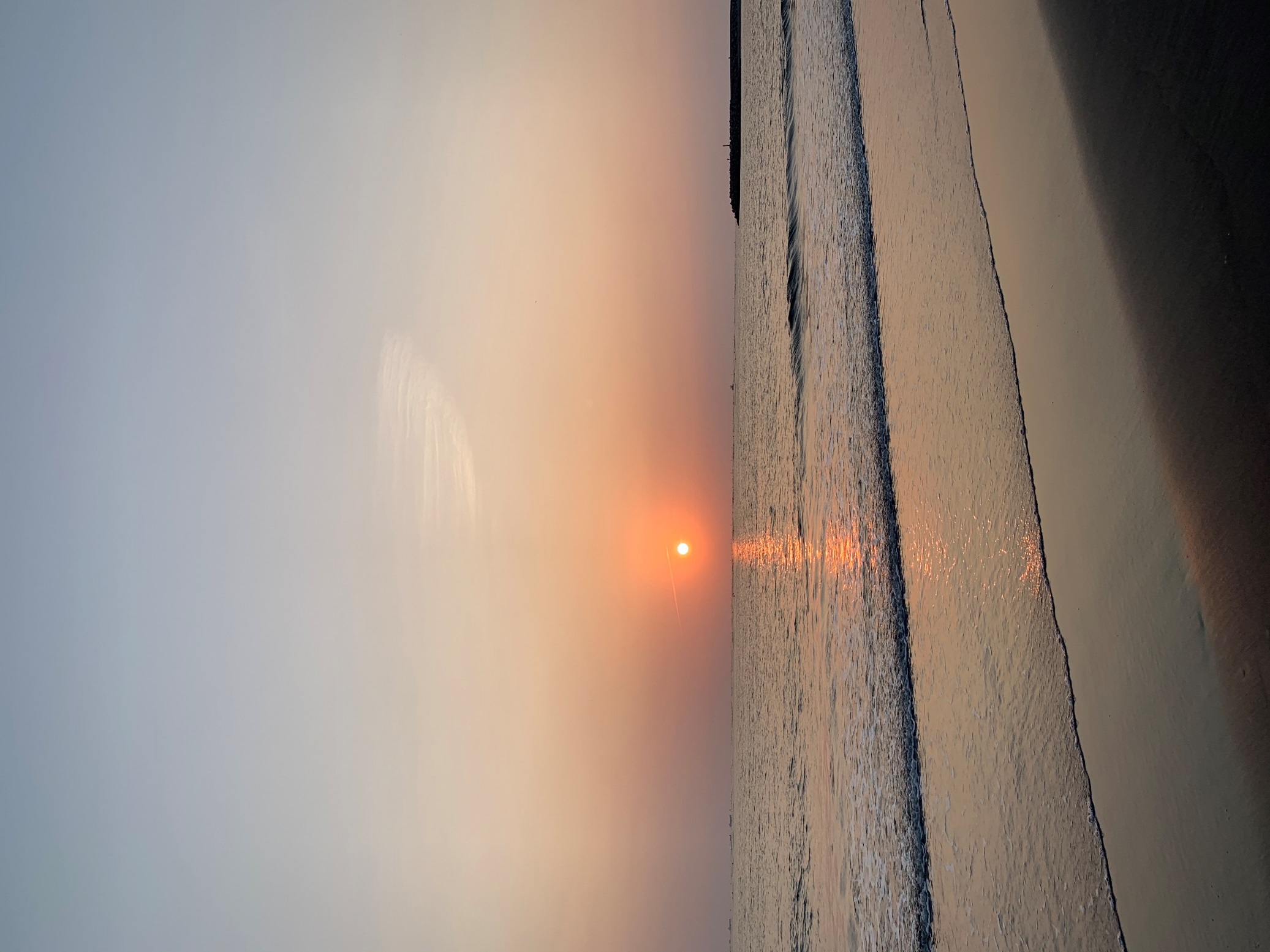 海浪較小？
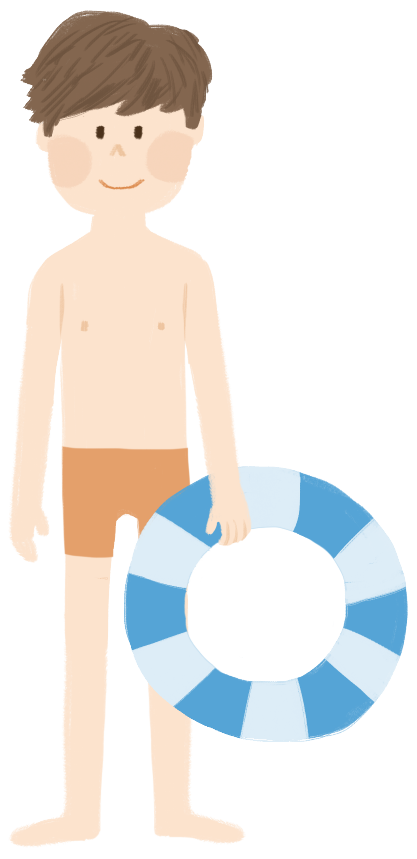 B  臺南漁光島
平靜的海岸？
看似平靜的海岸竟然 ‧‧‧
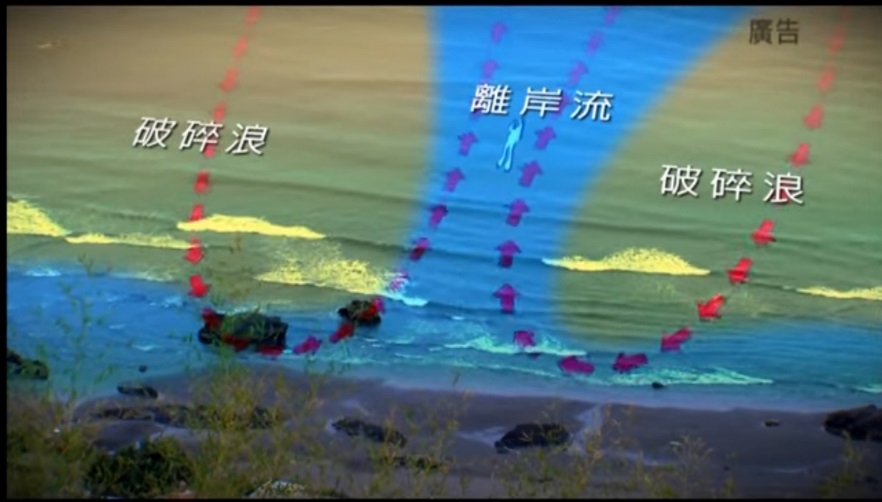 [Speaker Notes: 教師點選播放紐(紅框白色箭頭)至youtube播放「離岸流」
若超連結失效，可複製以下連結https://youtu.be/sMQq98NJo6g?feature=shared]
平靜的海岸邊潛藏危機 ─ 離岸流
從影片中
我們看到 ‧‧‧
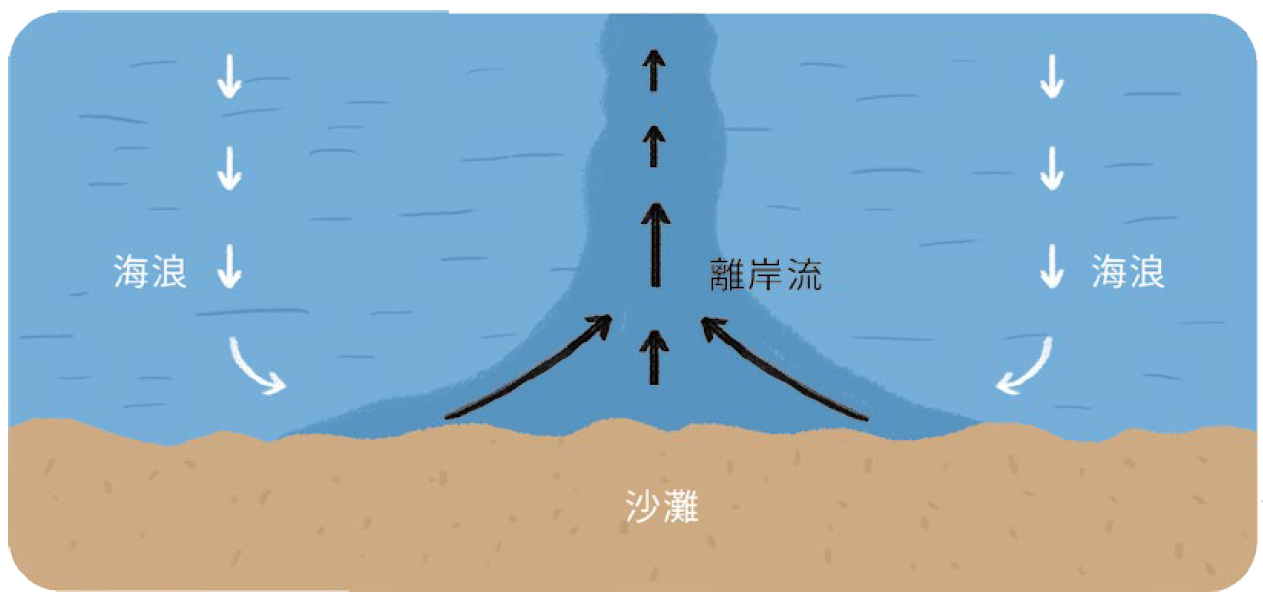 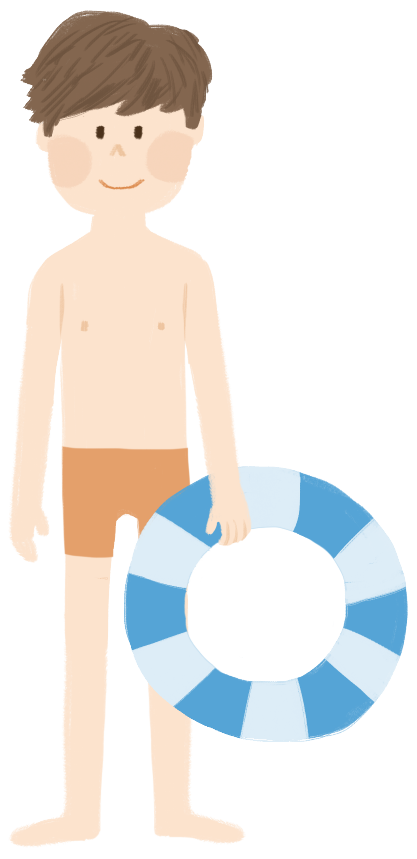 強大的流速導致往回游的人耗盡體力
因而發生溺水事故！
[Speaker Notes: 離岸流是因地形、潮水與破碎浪形成往海裡移動的強勁水流，會將人快速帶離岸邊。]
如果不小心遇到離岸流‧‧‧
如果遇到離岸流‧‧‧
我們可以這樣做！
順著水流放鬆身體，讓頭浮出水面。
水流變慢後，沿著與海岸邊平行的方向游開。
脫離離岸流後，再慢慢游回岸邊！
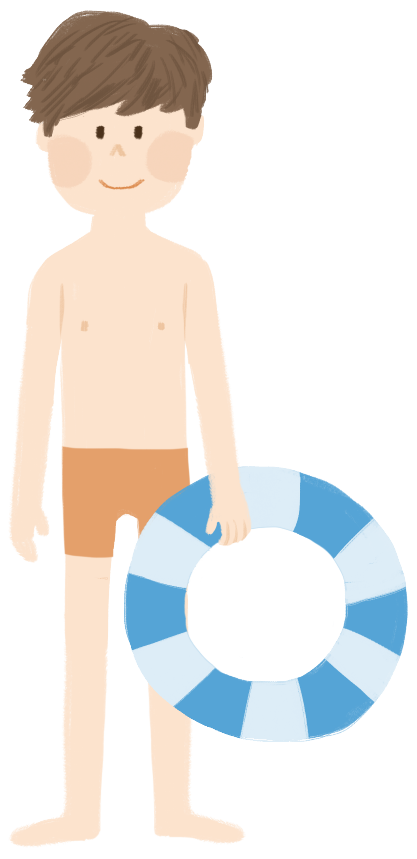 離岸流速度快，
      絕不能與它正面對抗！
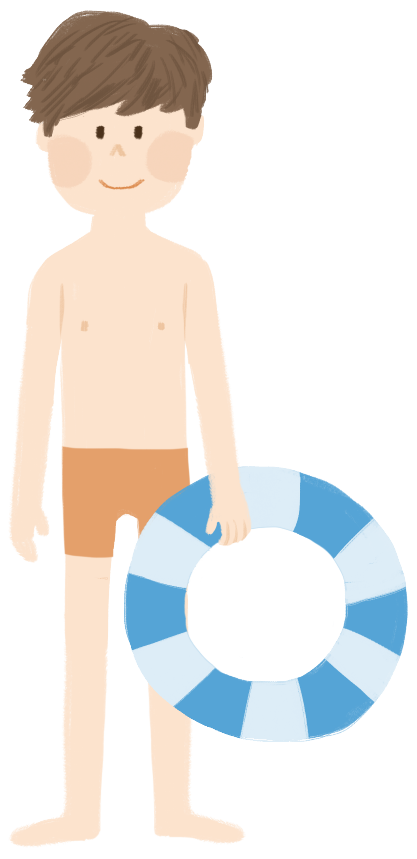 我們可以先看有無相關告示牌，
並透過現場觀察，
避免自己落入危險情境！
即使看起來安全的地方，
也有許多潛藏的危險因子…
到達海邊時
我可以 ‧‧‧
觀察海岸的地形
海岸為岩岸的危險性較高，因突出的石塊岸邊容易形成破碎浪，一不小心可能將岸上的人捲入海裡！
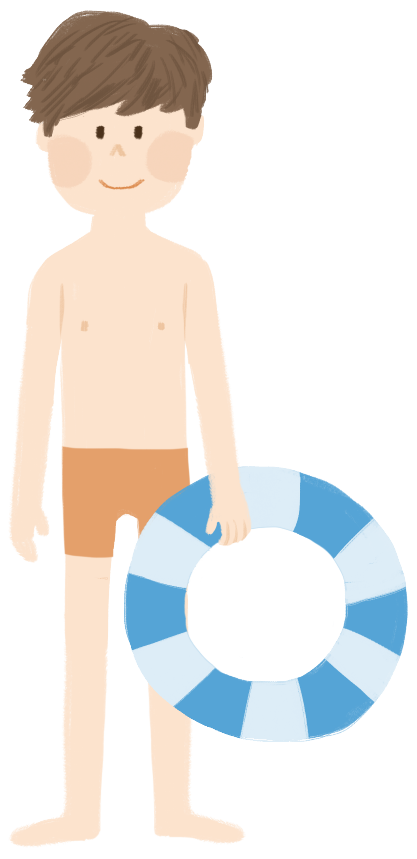 觀察海浪的變化
若是發現海面兩邊有海浪，中間卻是相對平靜無浪的區域，此處可能有「離岸流」，不要隨意靠近！
注意時間及氣象
了解漲退潮時間及氣象變化，避免危險的突發大浪。
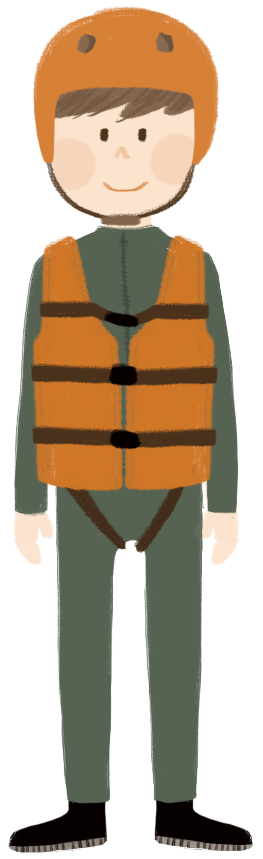 溪河
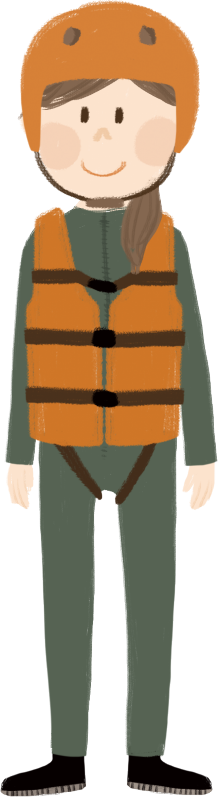 下面哪一條溪河看起來比較安全呢？
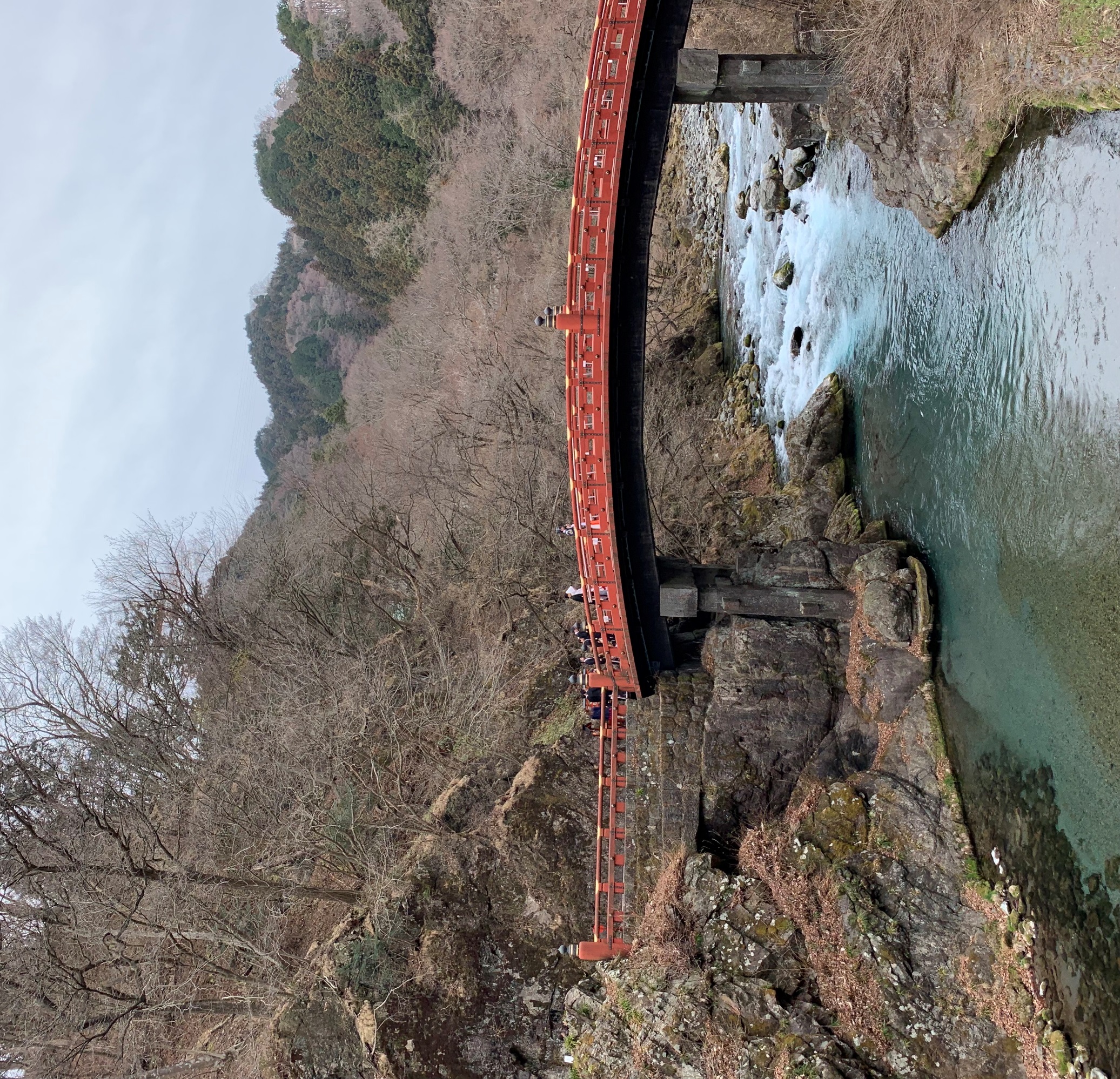 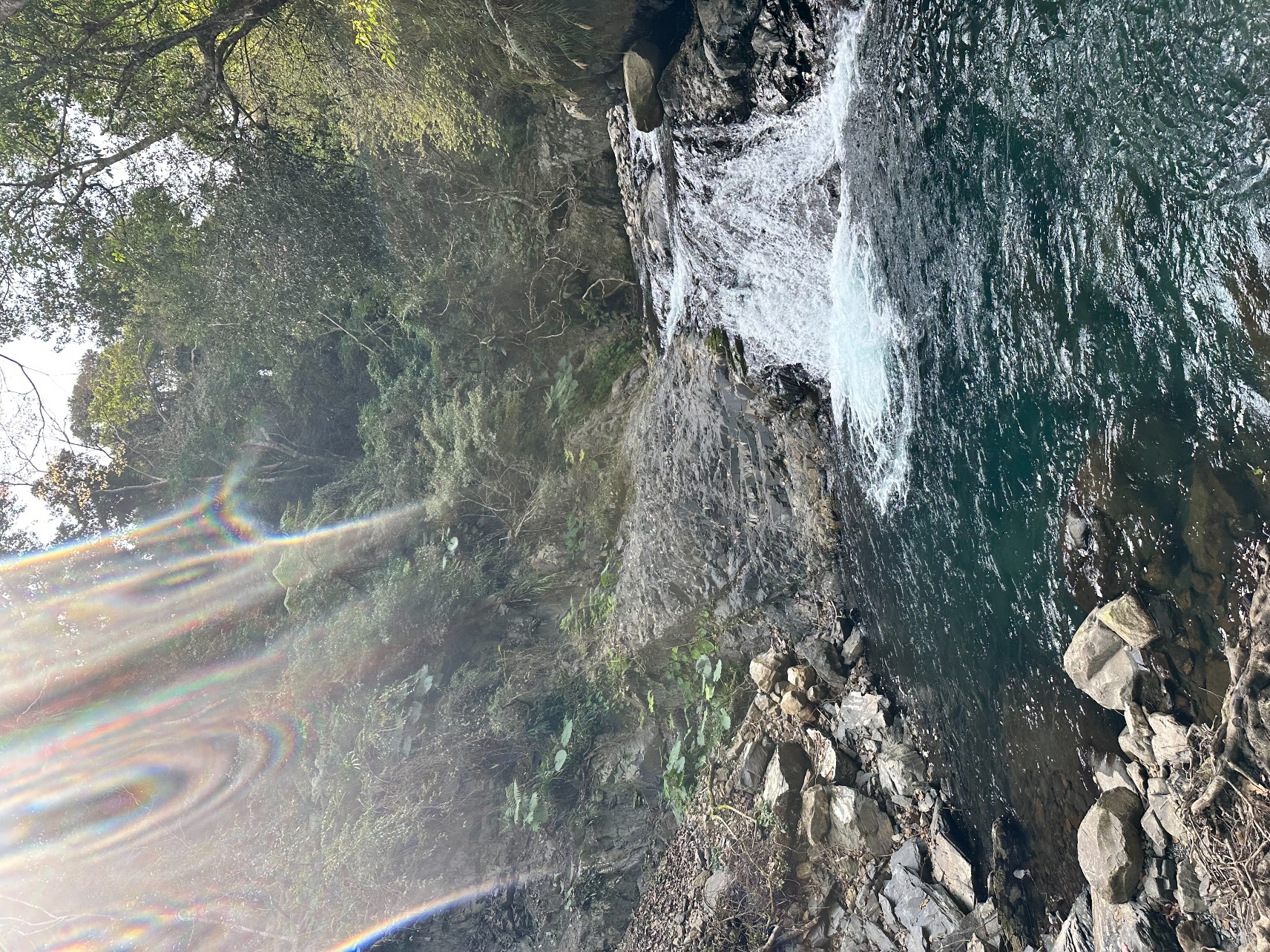 A
B
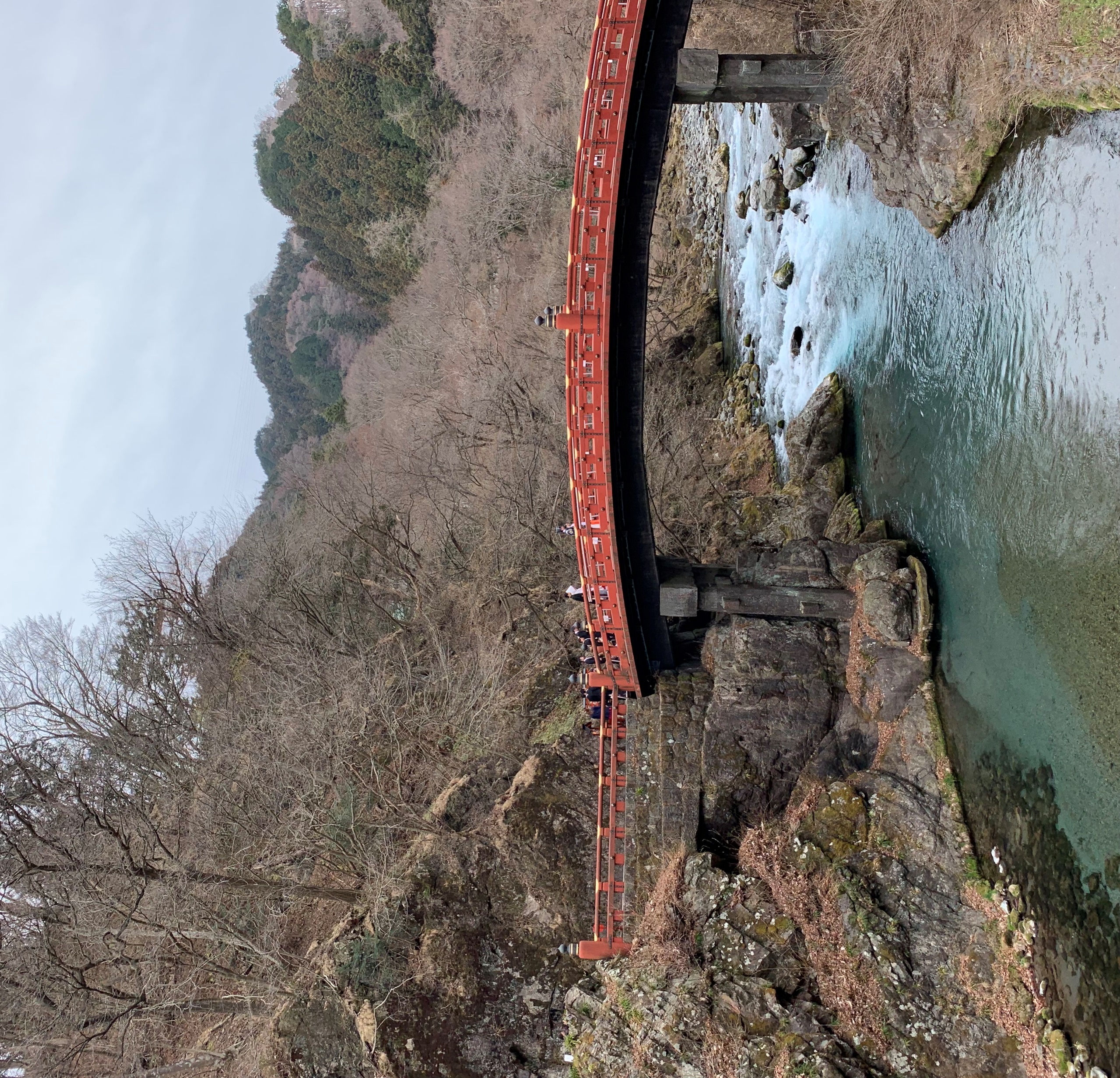 有可以踩踏的石頭？
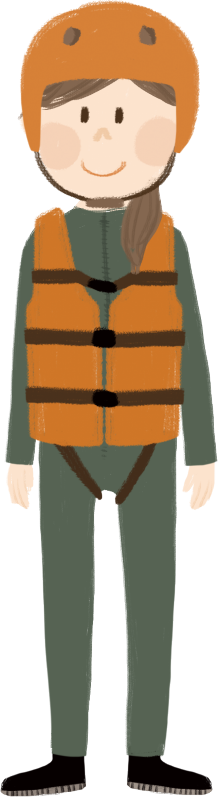 A 溪邊
溪水清澈見底？
看起來淺淺的溪邊，結果卻 ‧‧‧
水中隱藏的危險
點選上方播放鈕，至NHK臉書專頁播放影片
[Speaker Notes: 教師點選播放紐(紅框白色箭頭)至NHK播放「水中隱藏的危險」
此為日文影片，請學生仔細觀察畫面即可，播放時間：00:00-00:50
若超連結失效，可複製以下連結https://fb.watch/t_XtfNkQDB/]
還有其他危險嗎？
從影片中我們可以看到‧‧‧
從溪河上看似水深很淺的地方，實際走入卻有高低落差。
可能導致戲水者踩空、重心不穩而溺水。
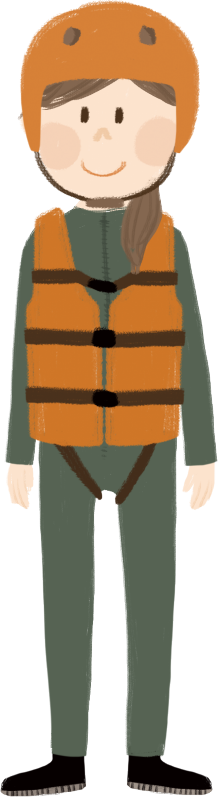 溪水下的石頭常有青苔藻類附著，
行走時容易滑倒跌傷，

若是剛好在水深比較深的地方跌倒，
加上流動的水流，易將人帶離原本落水處，
後果不堪設想！
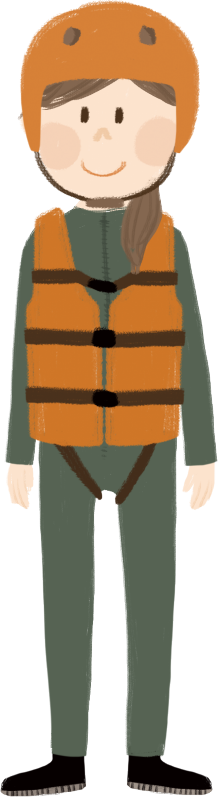 環境優美，但是…
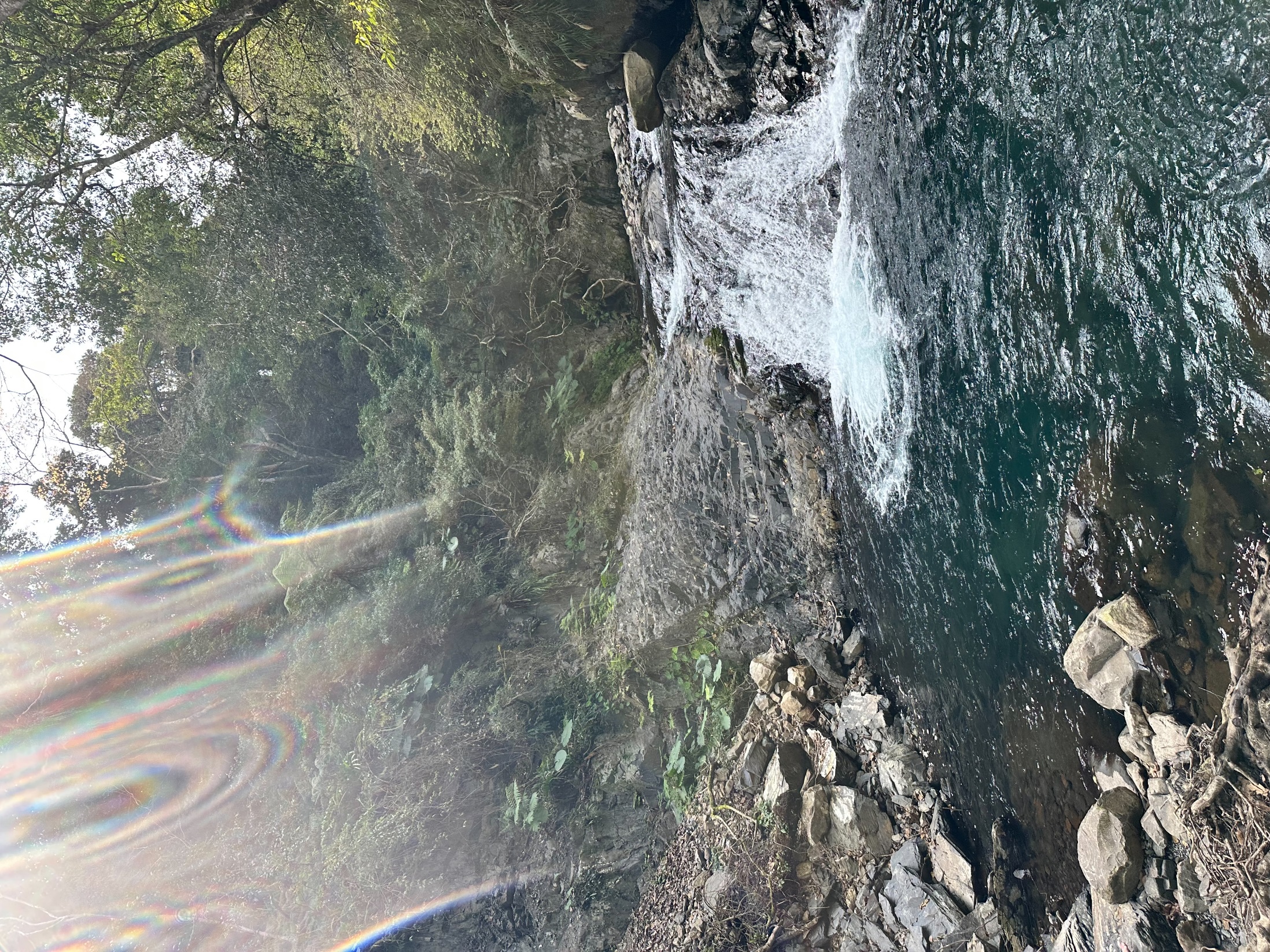 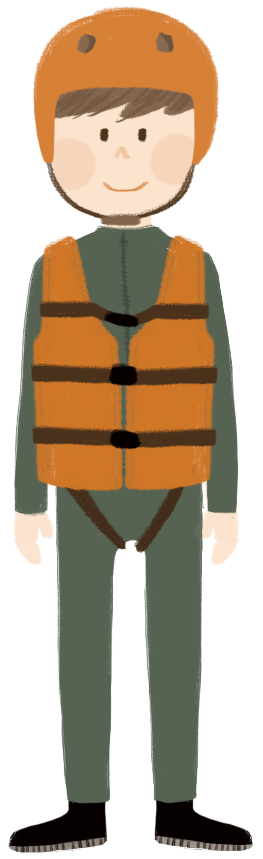 B 瀑布深潭
深潭中的暗流？
深潭的危險
深潭在台灣的溪流環境中相當常見，優美的景色加上四周的崎嶇岩壁，經常會吸引遊客在此跳水玩樂。

深潭看似平靜的水面下，不僅有著許多暗流，並且以肉眼很難判定確實的深度，若是與自己預判的深度度有落差，下水後就很容易發生意外。
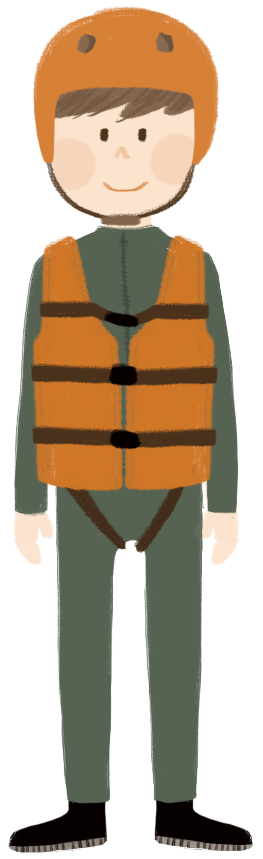 翻滾流
溪流經過瀑布，因地形的瞬間落差，會在瀑布的下方形成翻滾現象。
若人不小心進入翻滾流，會卡住、翻滾並且難以脫離。
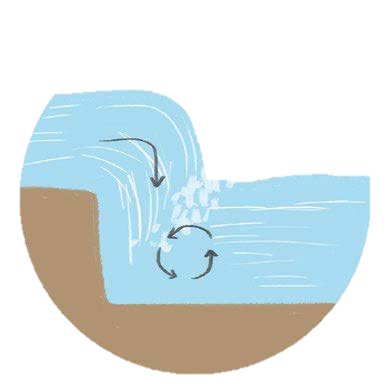 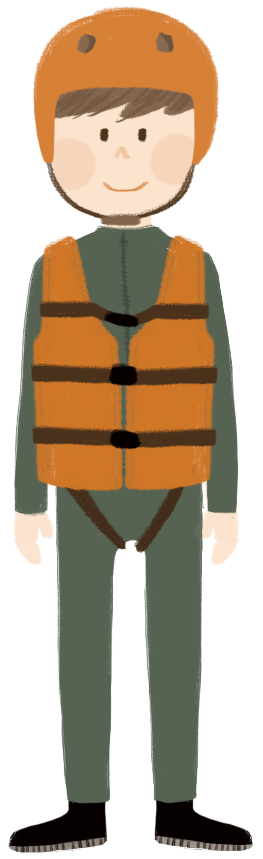 還有哪些因素會影響戲水安全呢？
坪林山區大雨
河水暴漲瞬間
溪水暴漲
點選上方播放鈕播放影片
影片來源：三立新聞網SETN
[Speaker Notes: 教師點選播放紐(紅框白色箭頭)至youtube播放「坪林山區大雨 河水暴漲瞬間」
若超連結失效，可複製以下連結https://youtu.be/LNS2yv_iX68?feature=shared]
影片中我們可以看到 ‧‧‧
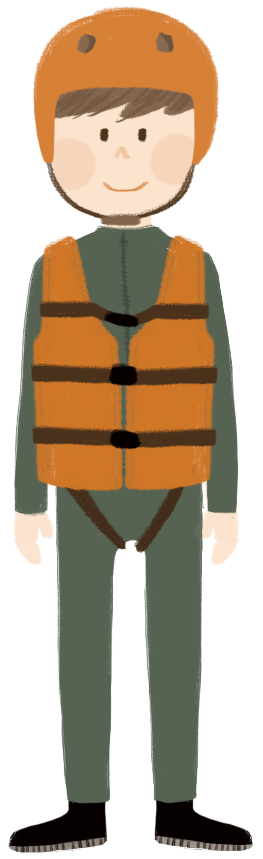 原本平靜的河面，因上游下雨而導致溪水快速暴漲。
溪水中夾著小石礫、泥沙導致河面相當混濁。
溪水流速非常快，若是受困中心則難以逃脫。
我們要怎麼知道，溪水即將暴漲呢？
溪水暴漲提前知！
隨時注意附近地區或是上游天氣狀況，山間常因為午後雷陣雨，造成溪水暴漲。
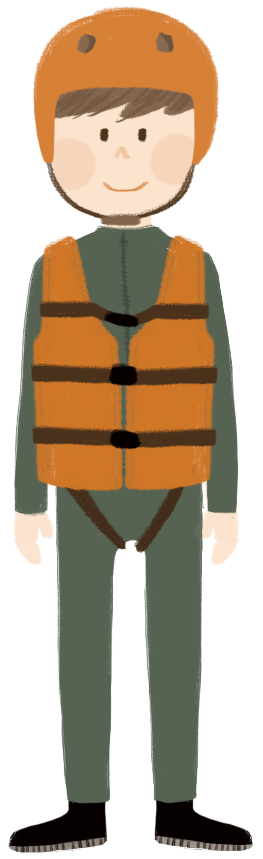 注意溪水流速有無增快，如果發現齊頭水、水面逐漸出現許多砂石、樹枝等，則應迅速離開現場。
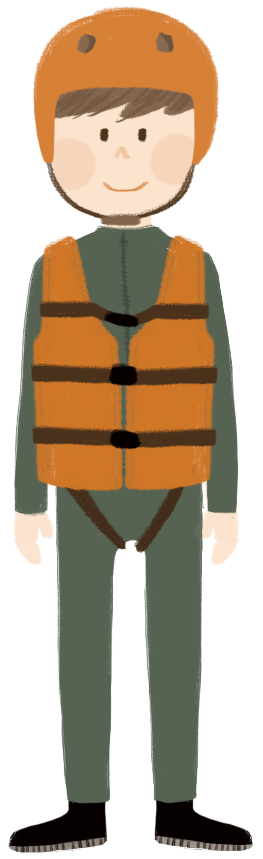 當我們在溪河邊遊玩時，
需要注意的是 ‧‧‧
踏入溪水前，先評估深度，了解水流速度，不要直接踏入！
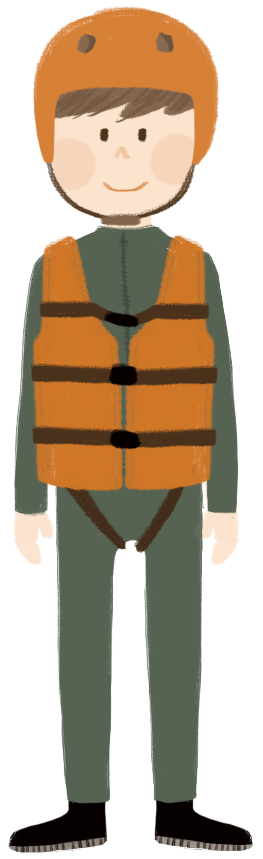 注意周遭環境，
避免踩到石縫被絆倒、割傷，或是青苔而滑倒！
注意溪河變化，
並透過網路，
隨時關注氣象！
防溺10招報你知！
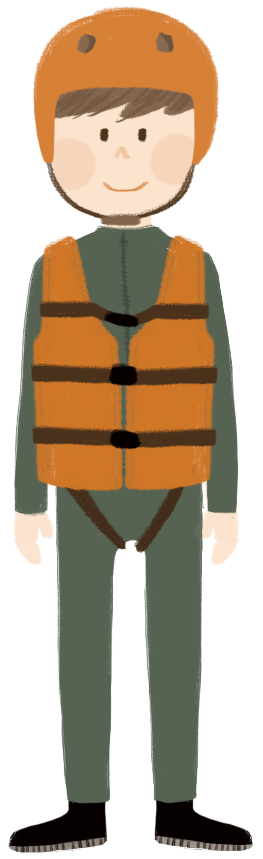 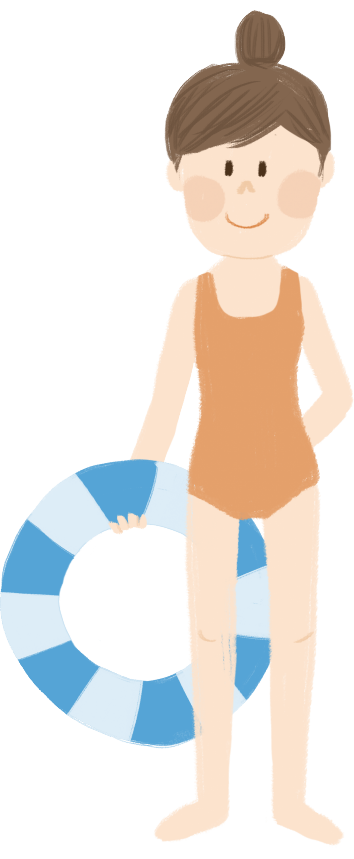 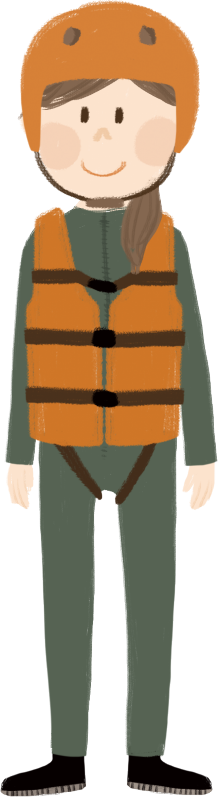 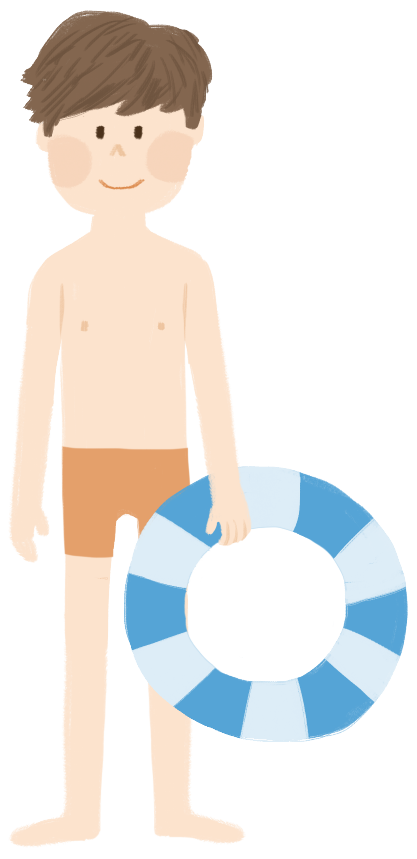 第一招 ▶ 出發前：注意氣象報告
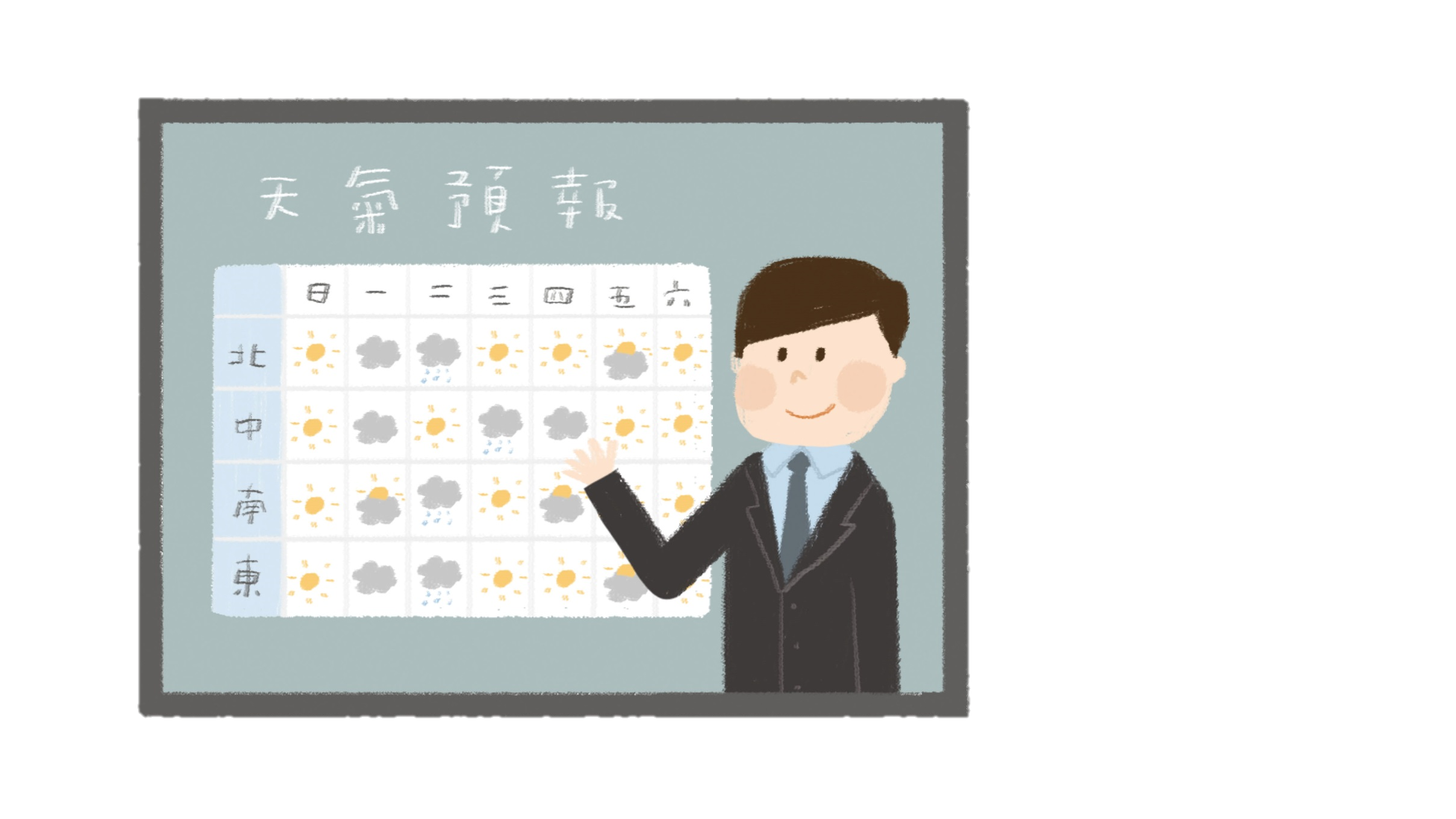 先查看氣象報告，
天氣不佳就不要戲水！
第二招 ▶ 出發前：選擇合法的戲水地點
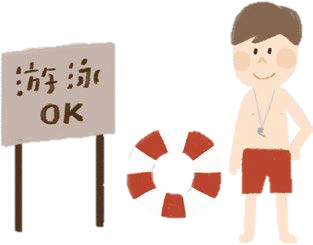 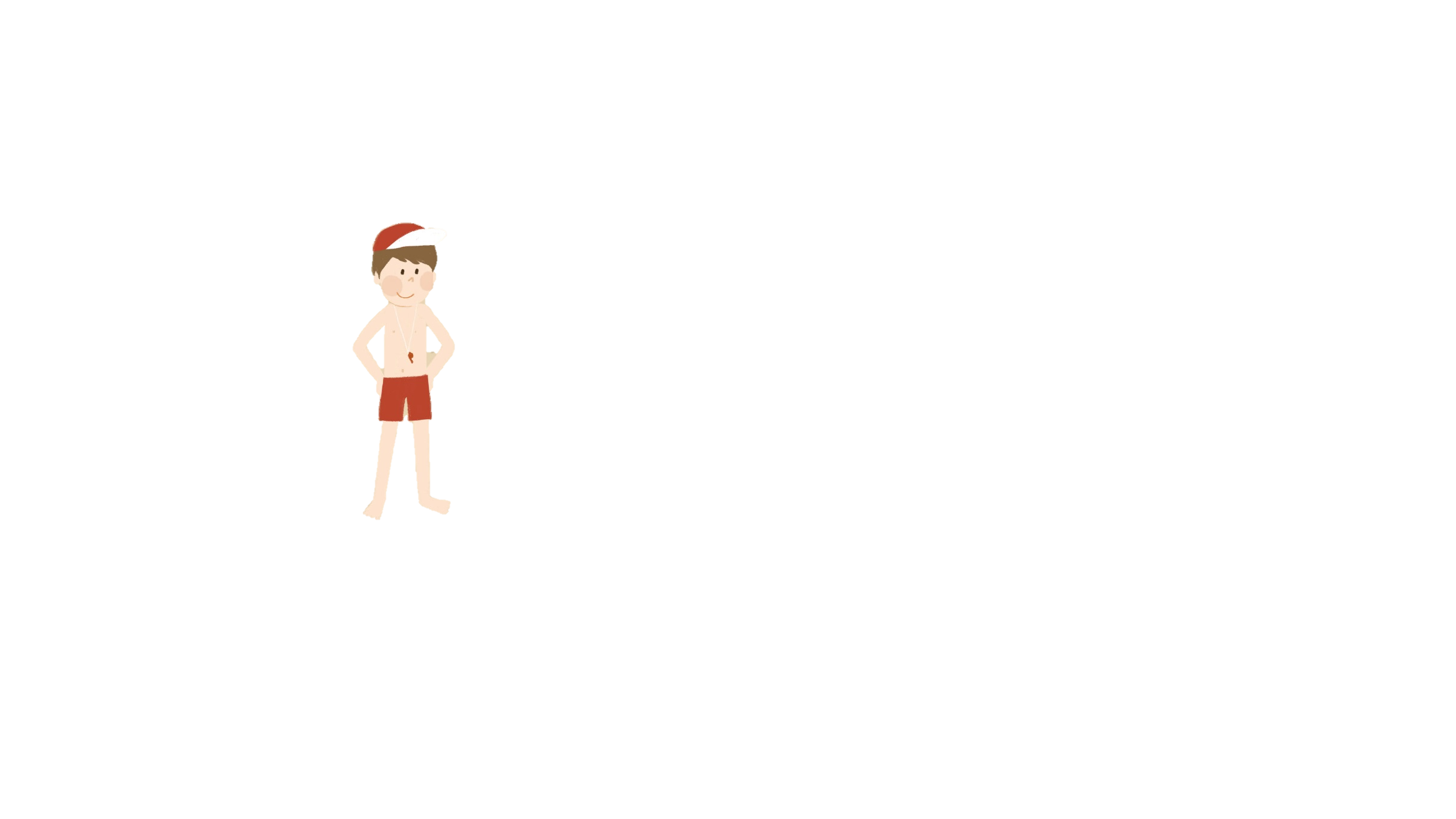 戲水地點應合法，
設有救生設備及救生人員！
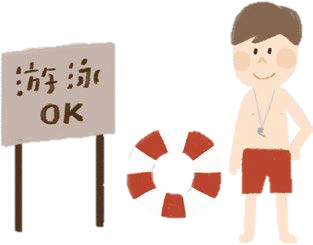 第三招 ▶ 戲水前：小心不同的水域環境
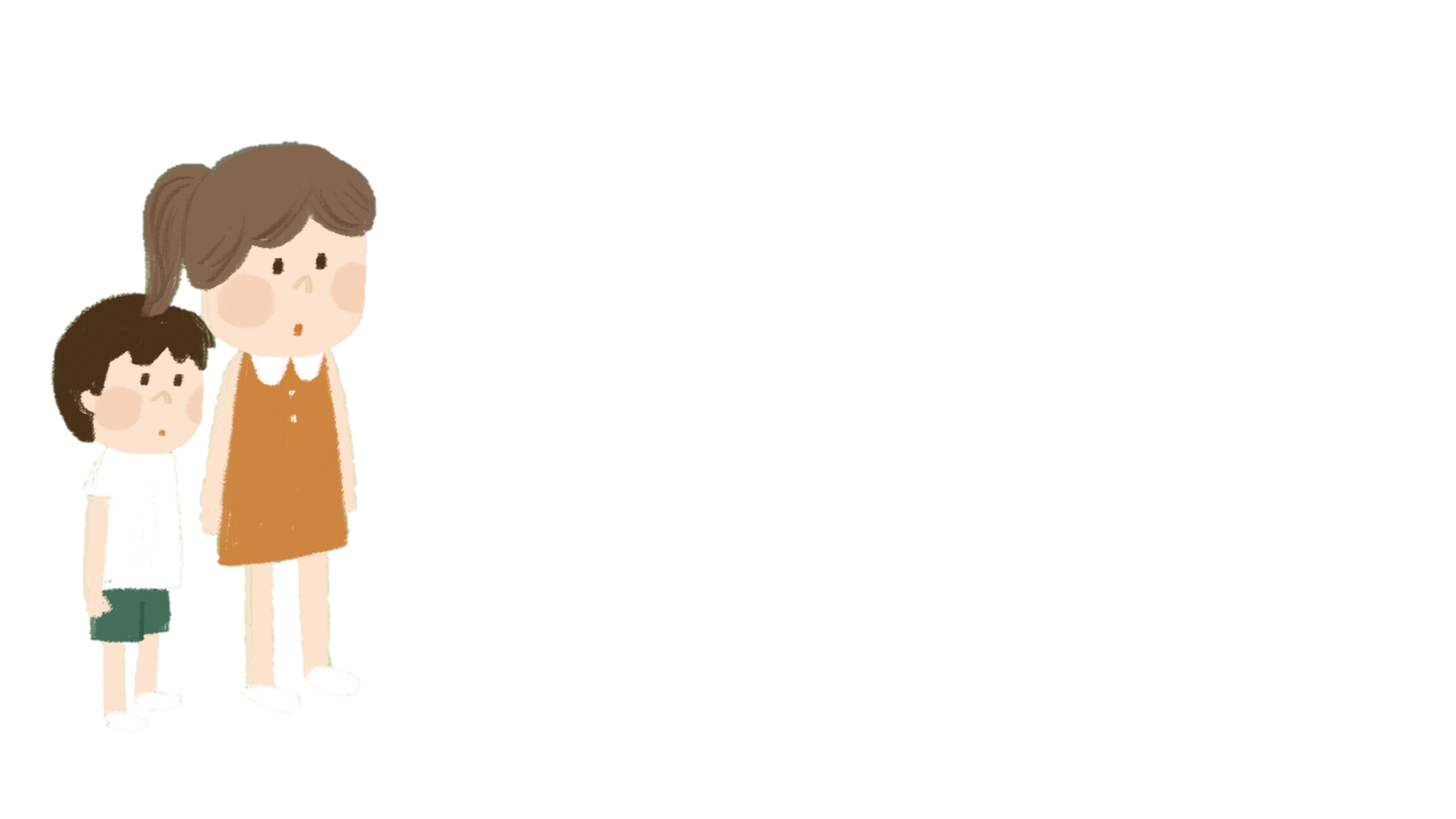 到不熟悉的水域時，
要特別小心謹慎，
隨時注意水域變化！
第四招 ▶ 
戲水前：覺察自己的身體狀況
身體狀況不佳或疲累時
不可下水游泳！
第五招 ▶ 戲水前：要確實暖身
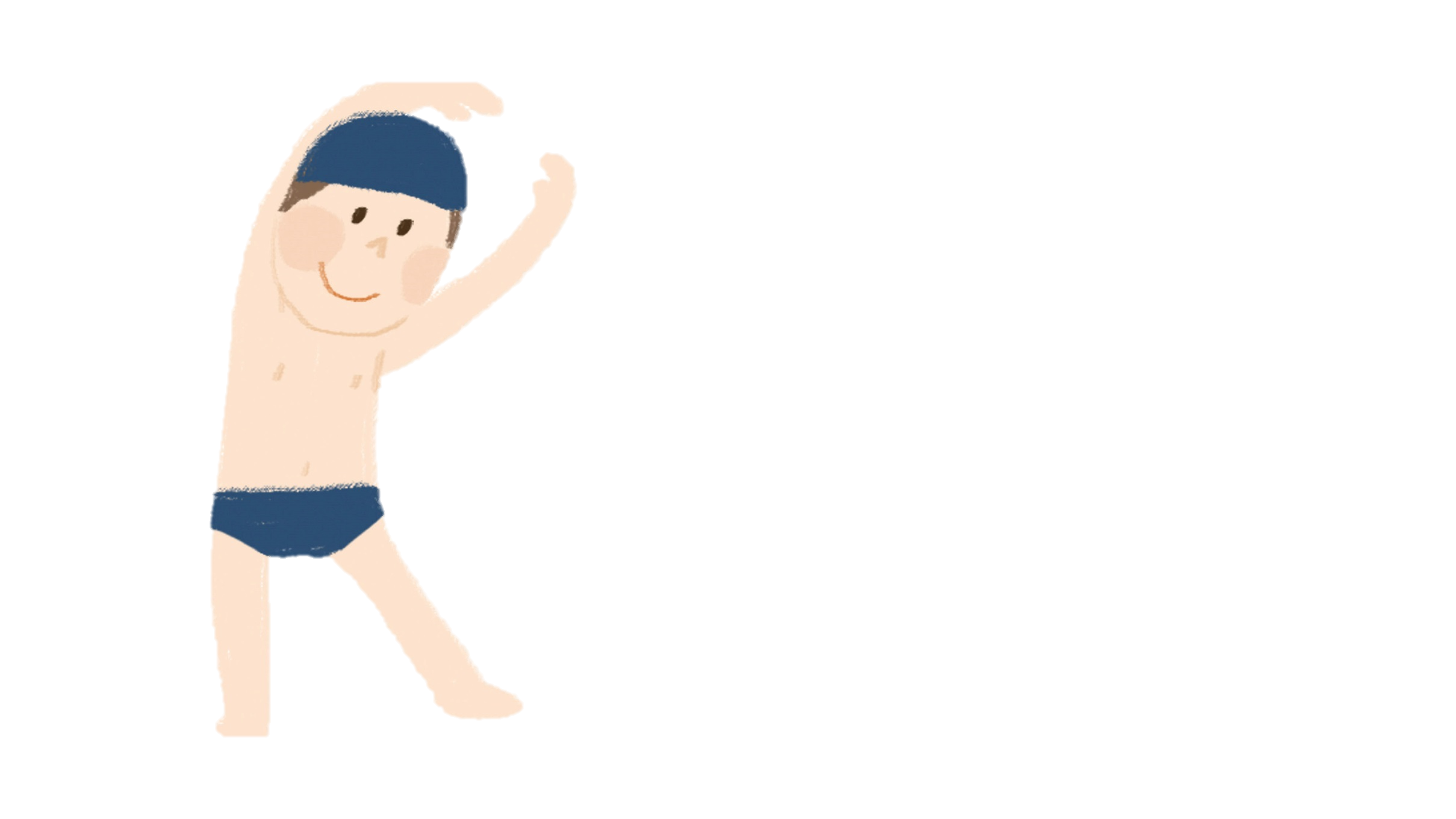 下水前確實暖身，
避免在水中發生肌肉抽筋反應！
第六招 ▶ 戲水時：不要獨自行動
隨時注意同伴狀況及位置，
避免獨自行動
第七招 ▶ 戲水時：不做危險行為
不做跳水等危險動作，
避免危險發生
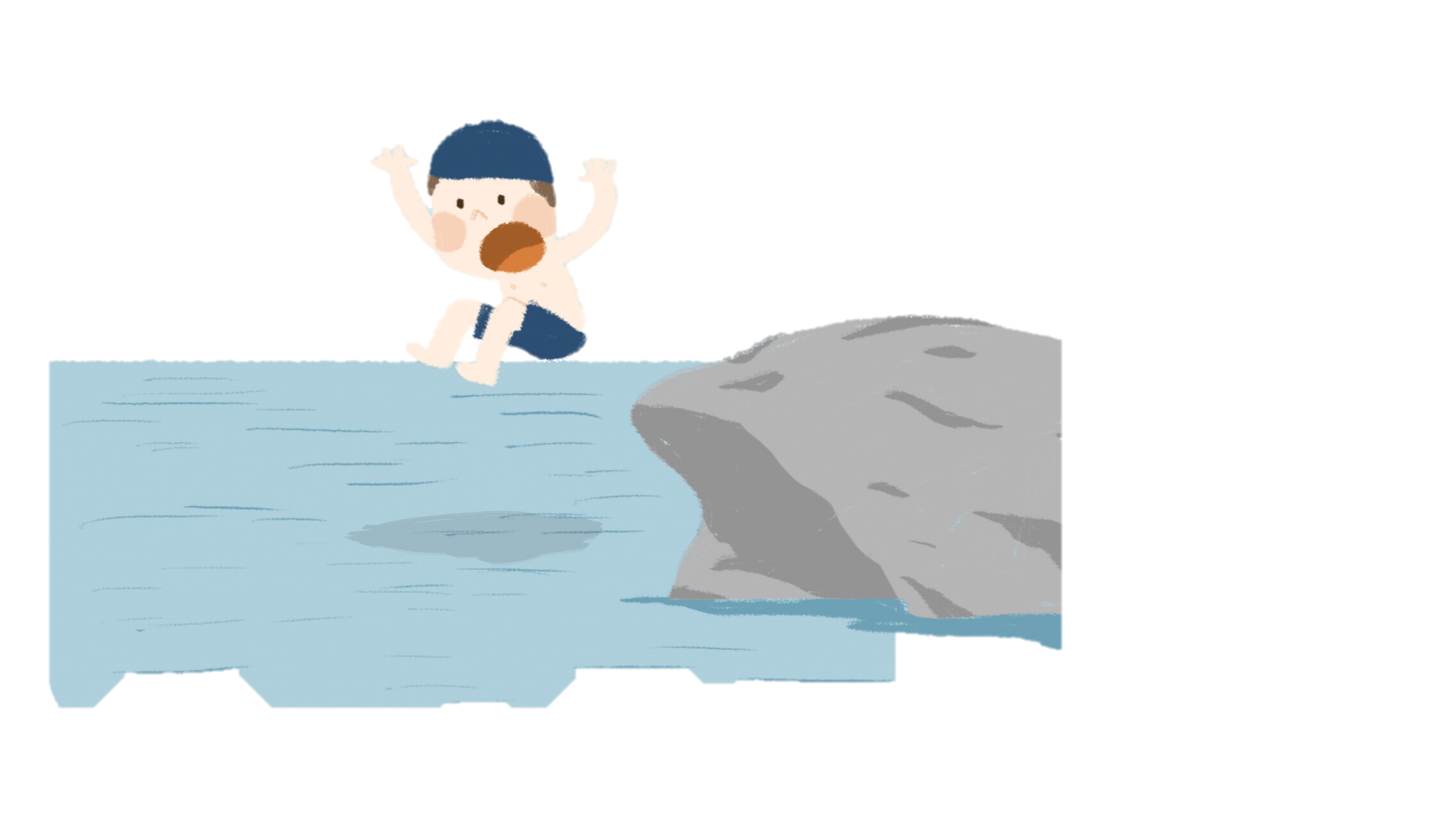 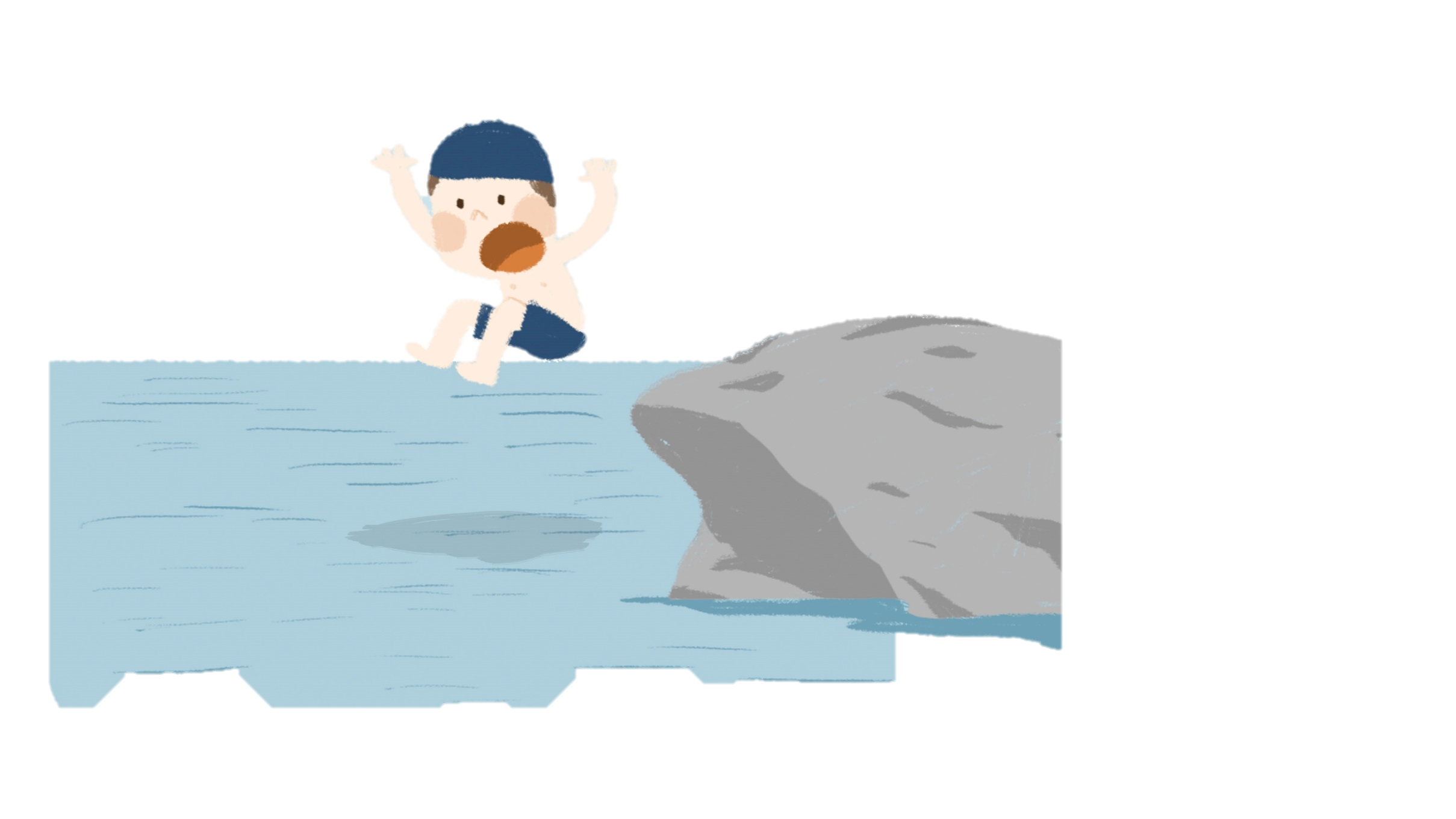 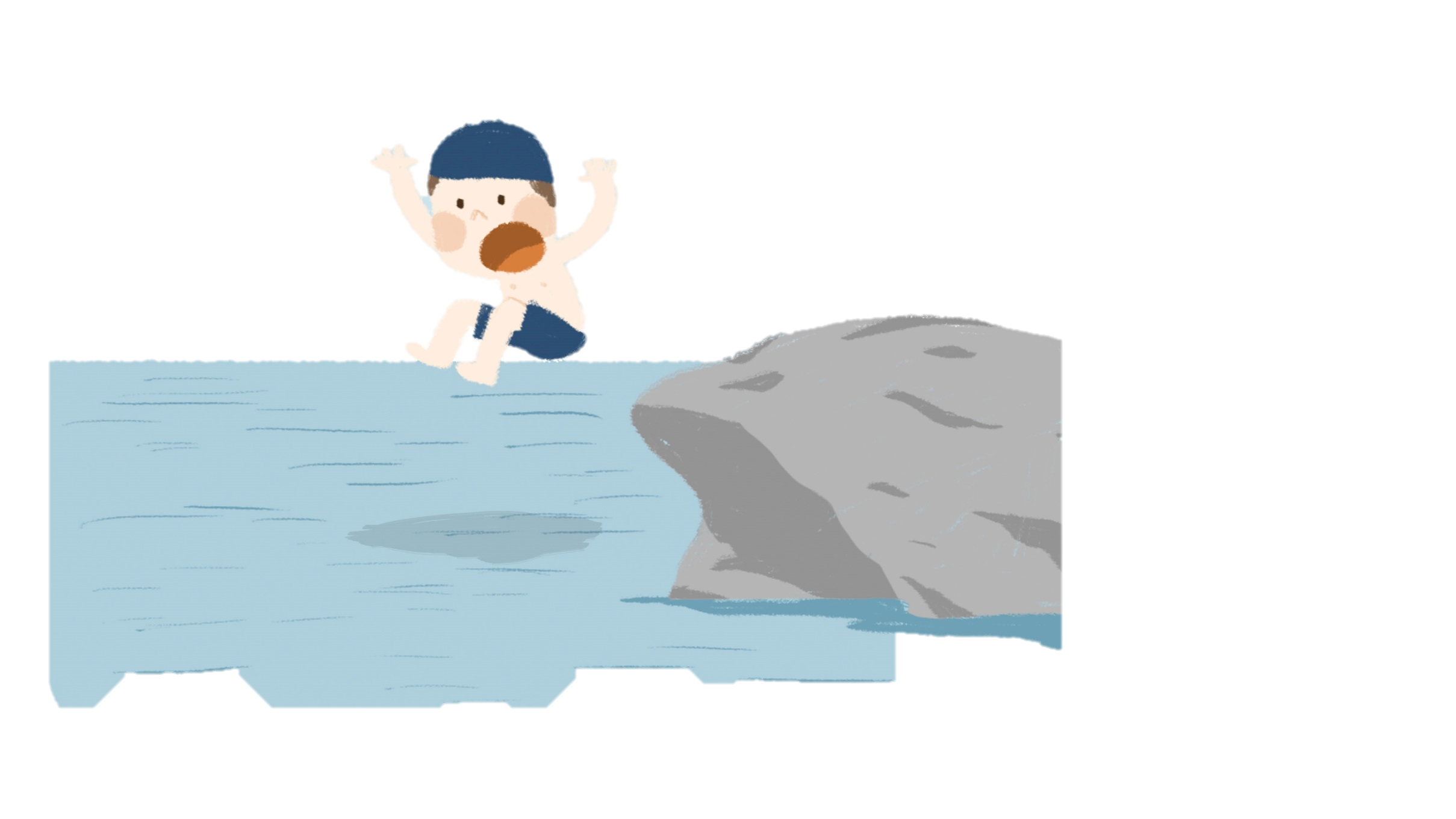 第八招 ▶ 
戲水時：不對他人惡作劇
不在水中嬉鬧、惡作劇
第九招 ▶ 戲水時：不要長時間戲水
長時間泡在低溫海水、河水，
容易導致身體失溫
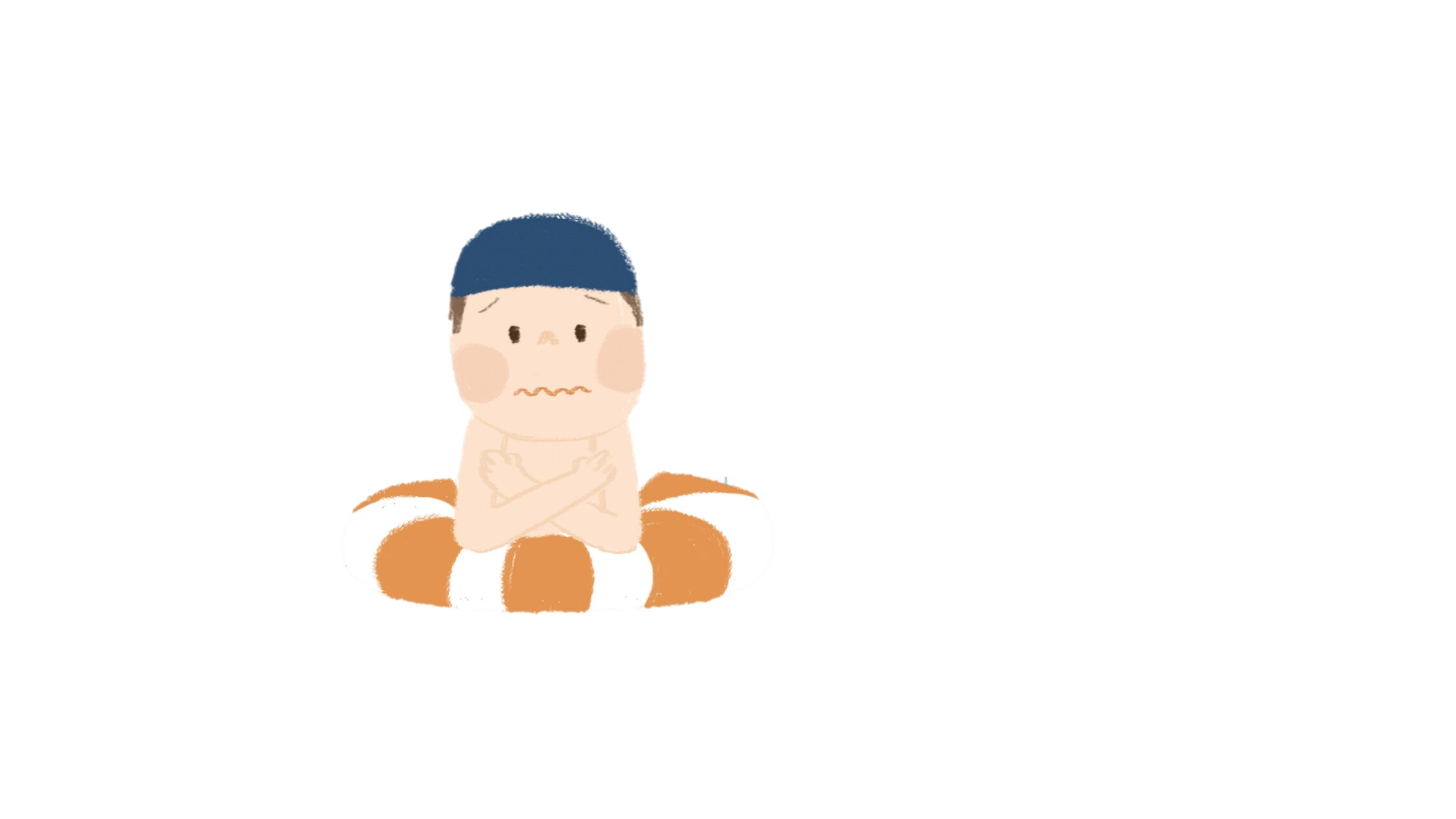 第十招 ▶ 戲水時：緊急狀況保持冷靜放鬆
事先學習游泳漂浮技巧，
失足落水或嗆水時，
要保持冷靜放鬆
防溺知識大考驗-挑戰遊戲
接下來將進行複習，
要挑戰的題目總共有5題，
請仔細觀察圖片，並選出正確的答案！
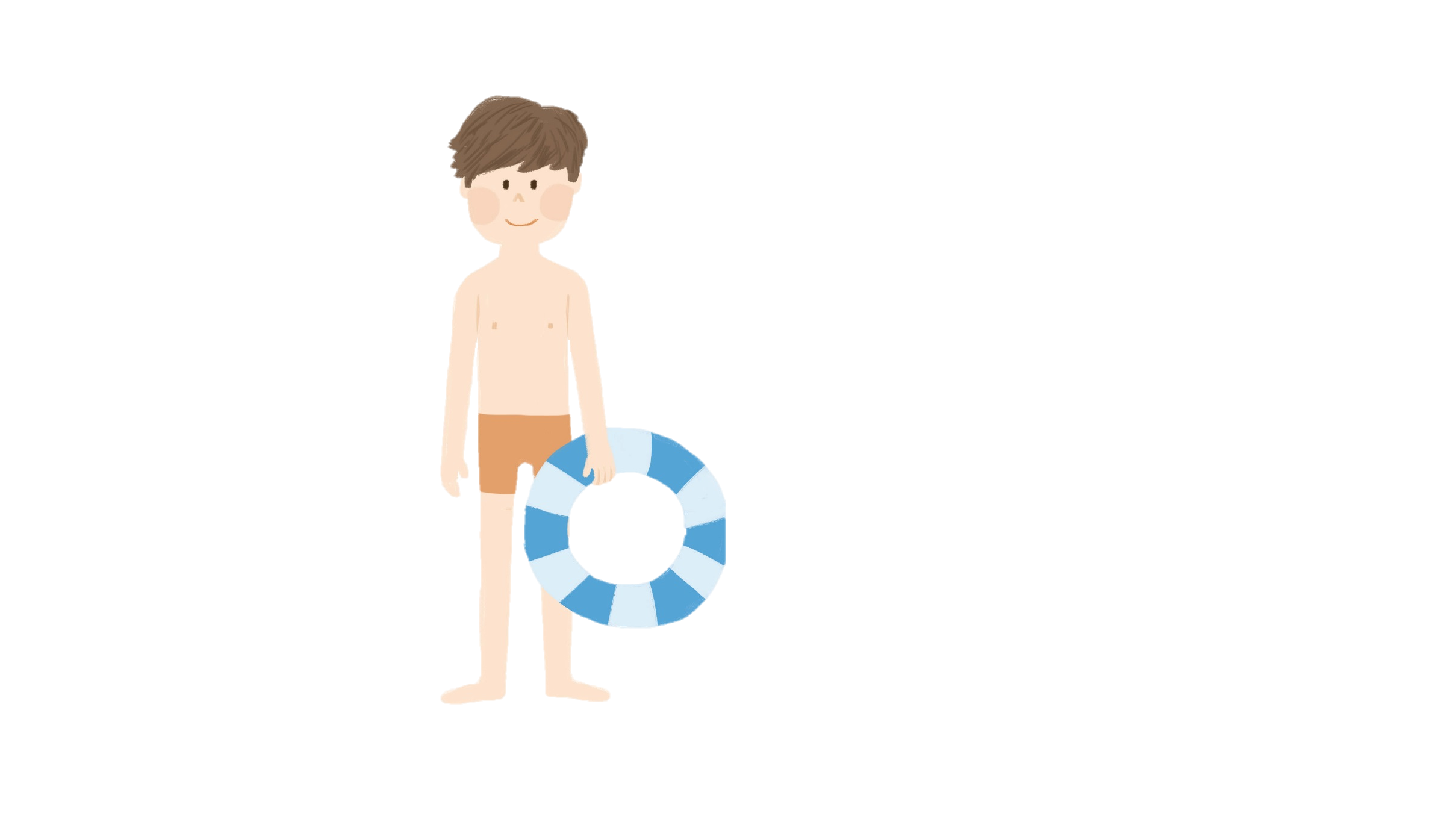 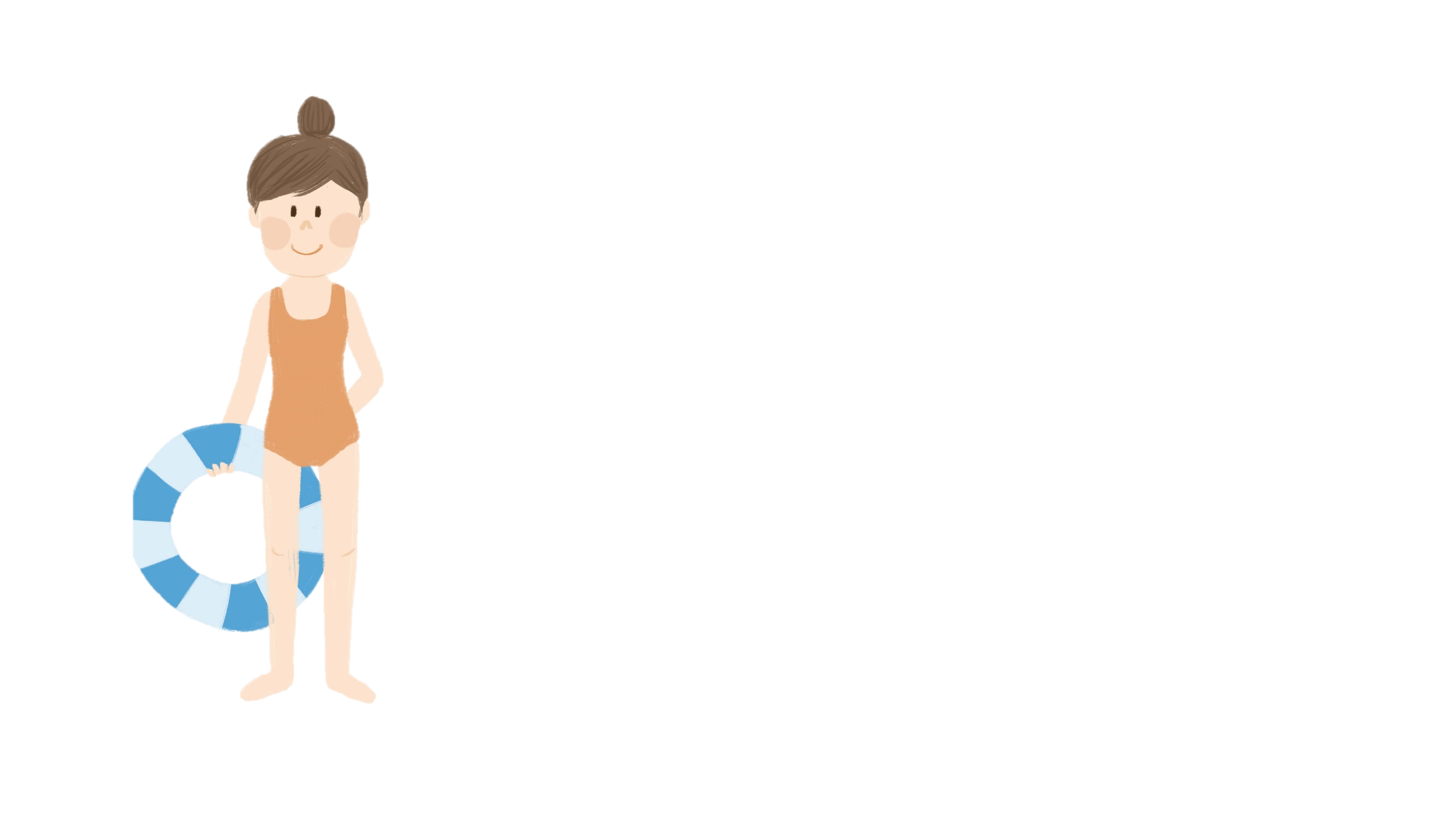 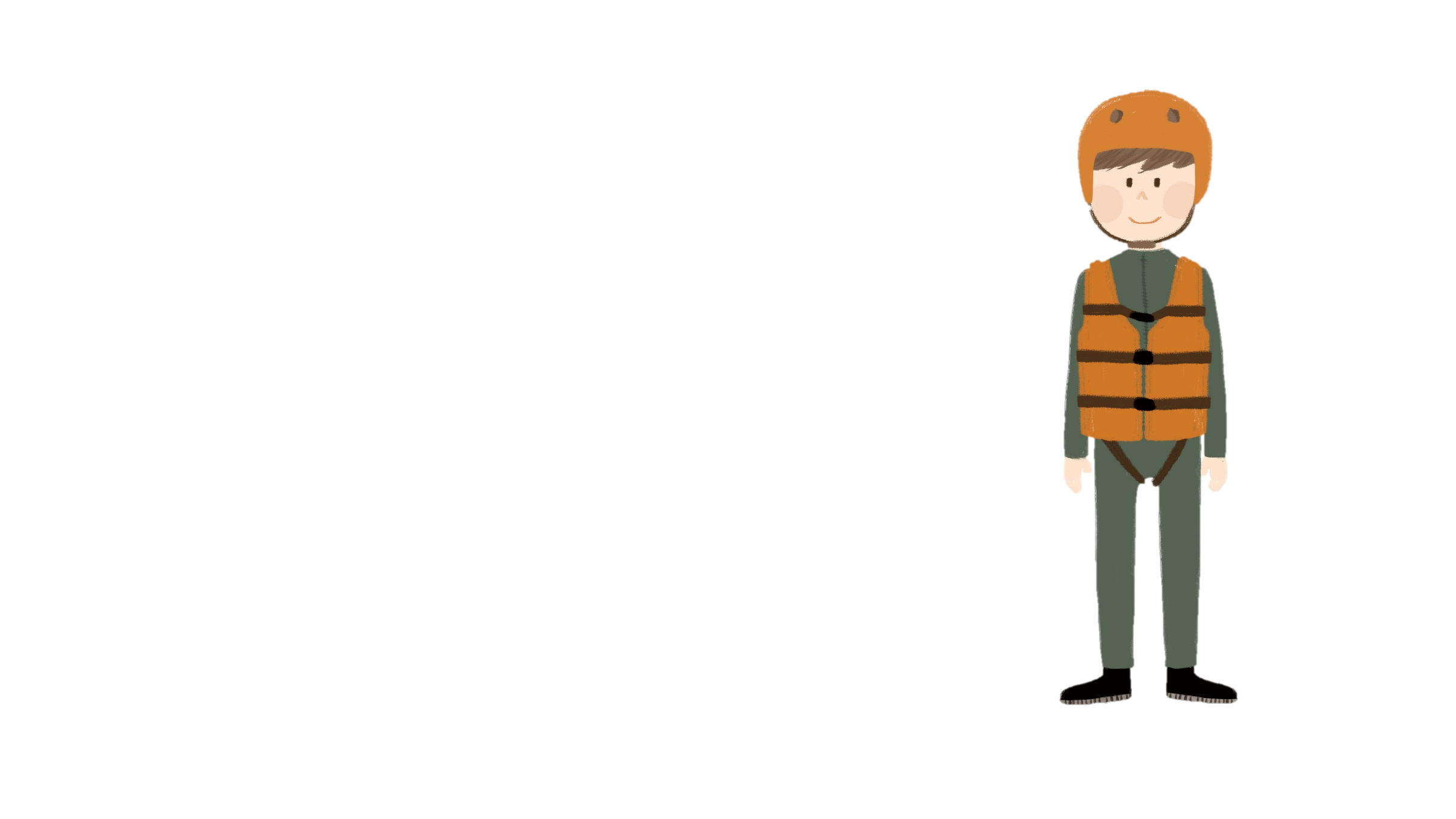 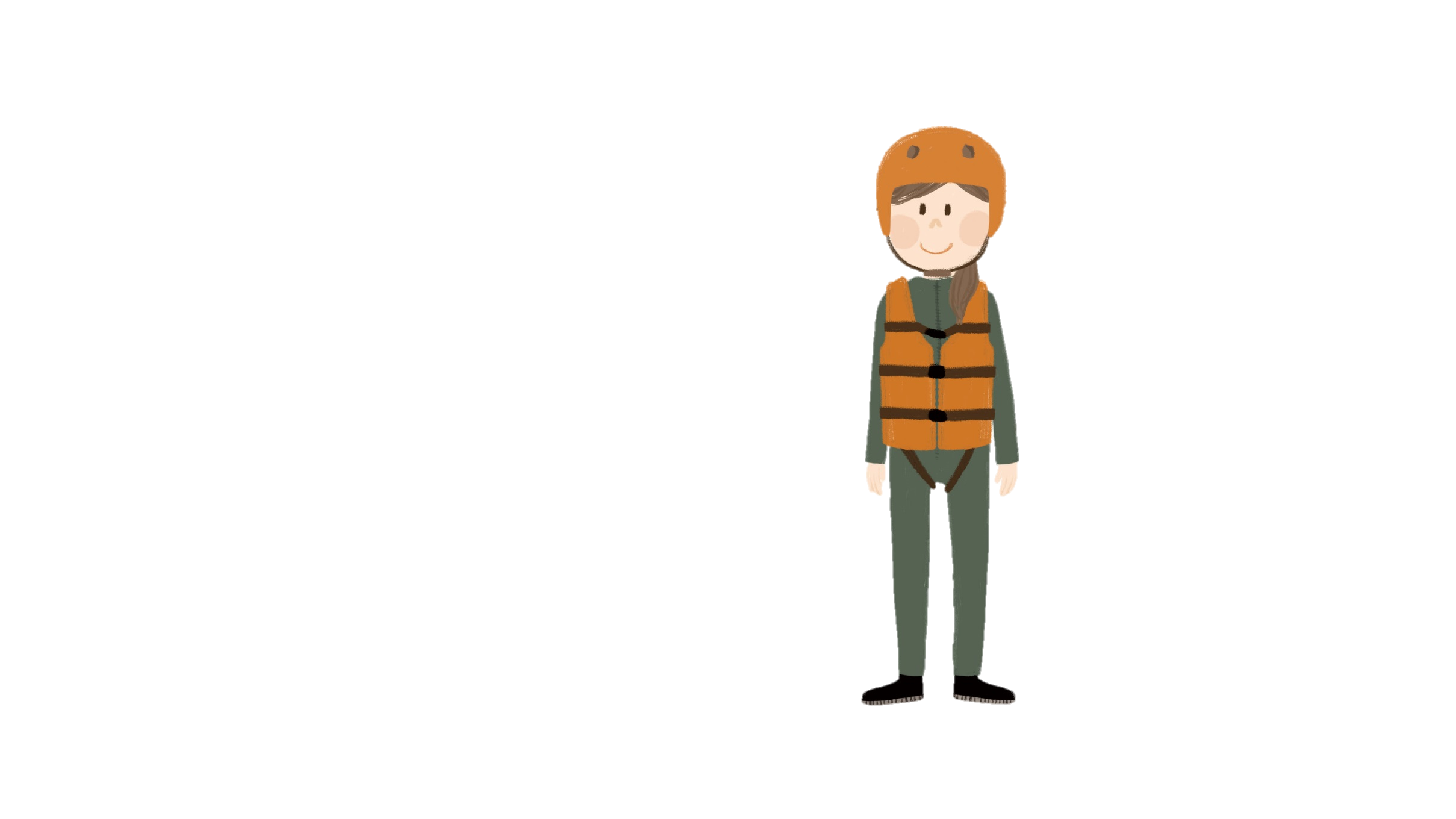 下列哪一個戲水地點比較安全呢？
A
B
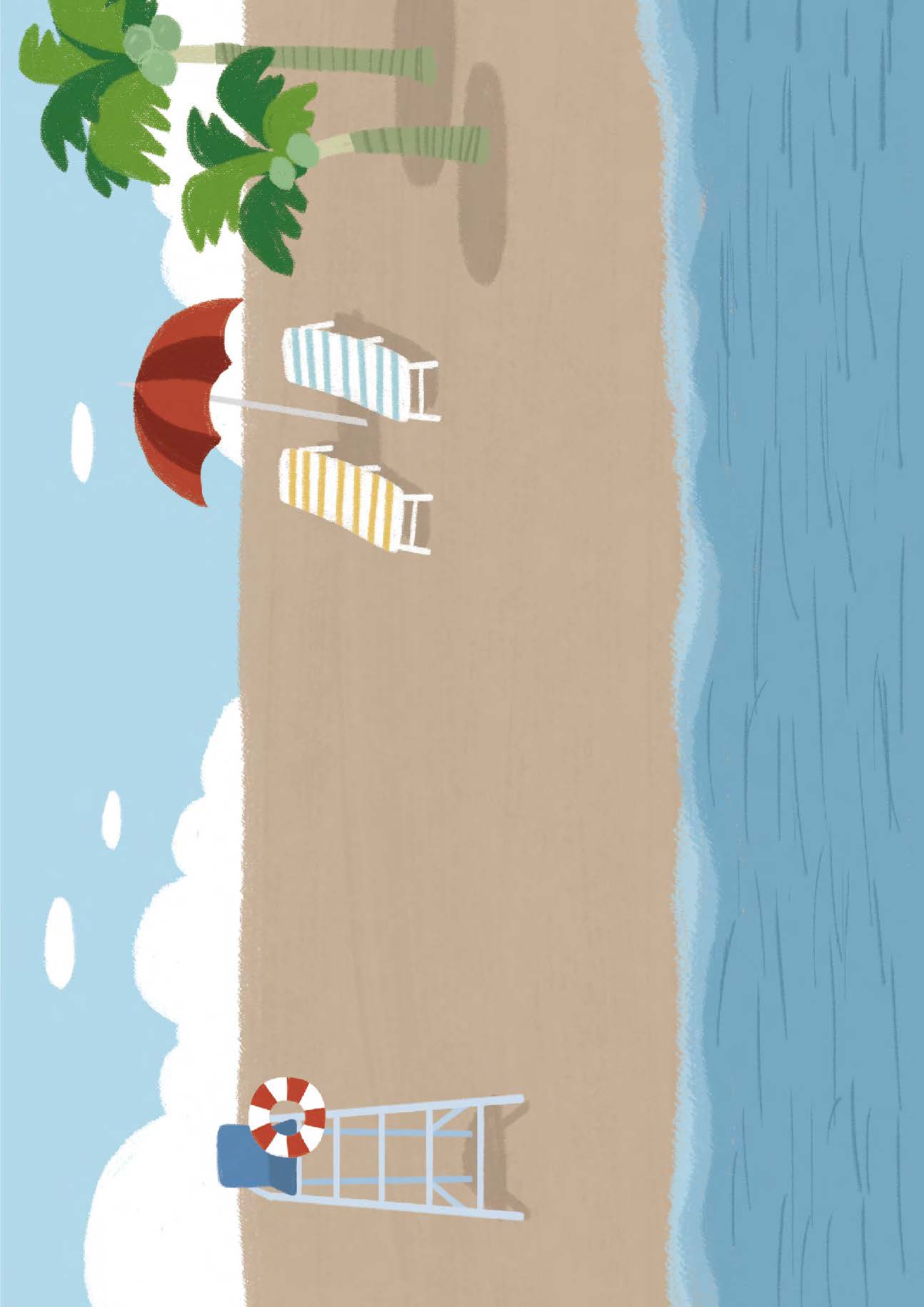 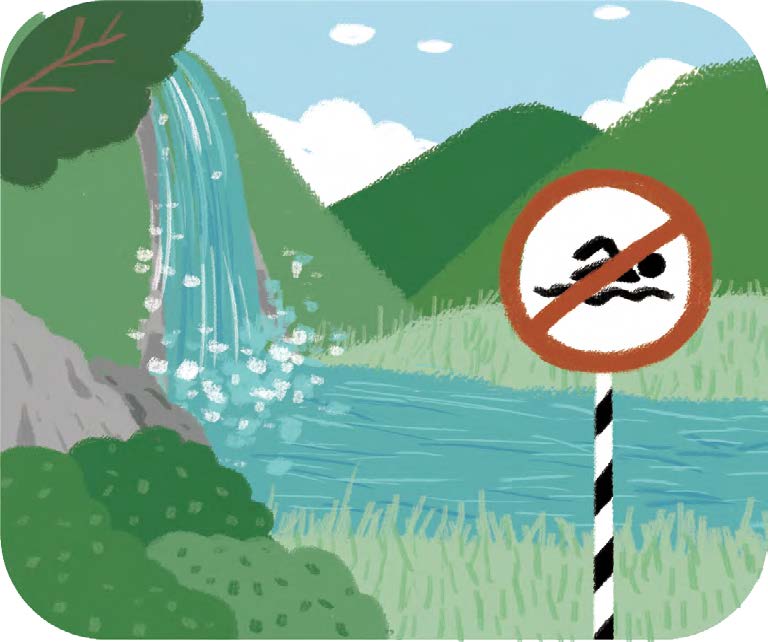 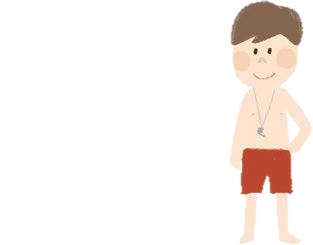 下列哪一種服裝適合進行戲水活動呢？
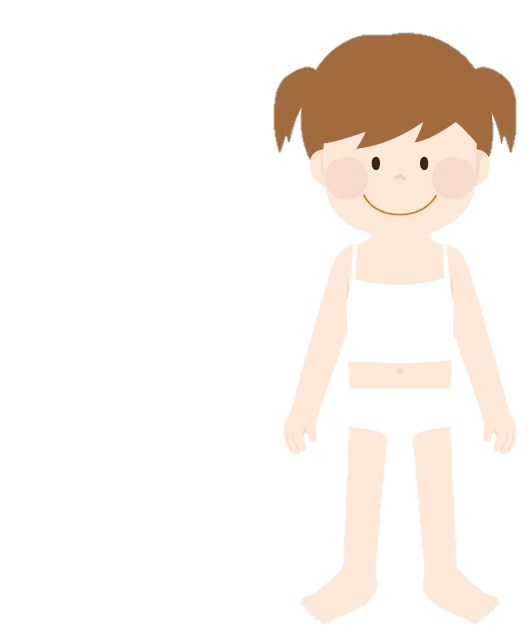 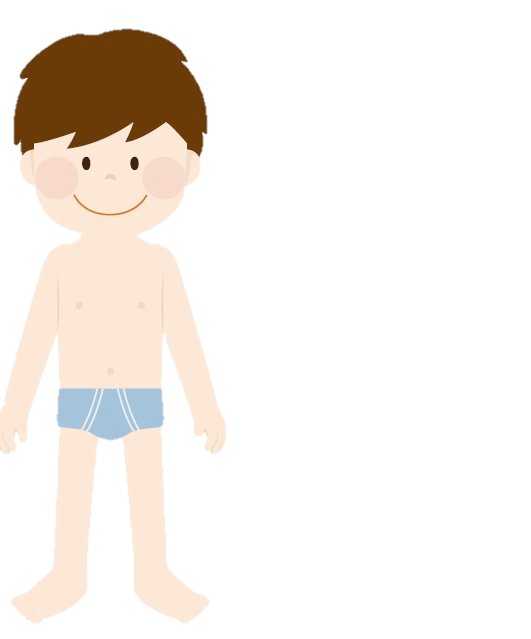 A
B
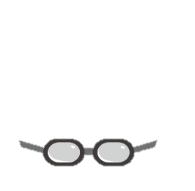 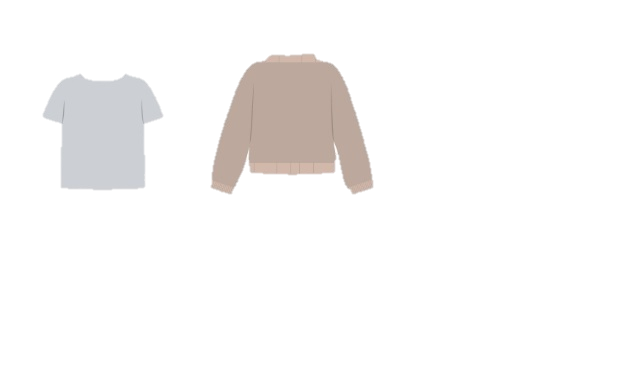 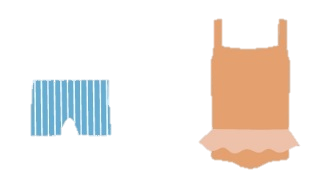 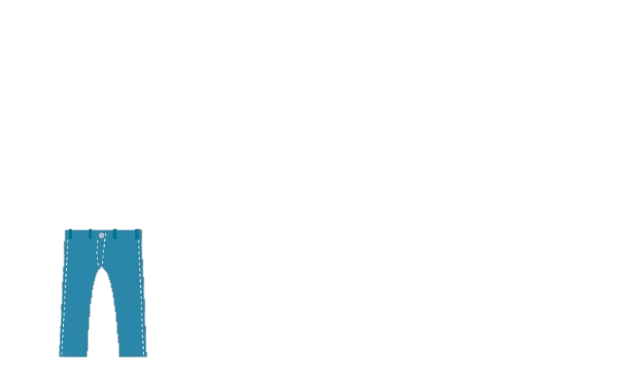 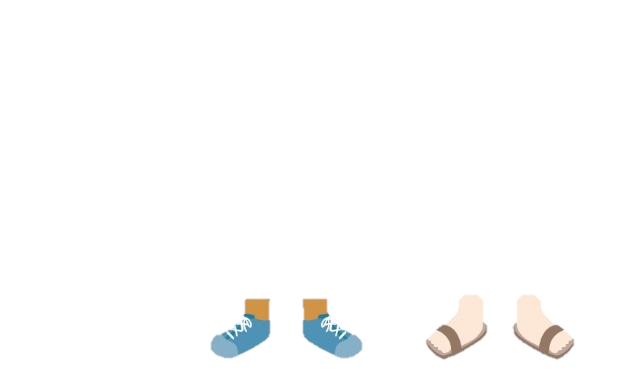 如果跟家人到山間秘境遊玩，
下列哪一個行為相對安全呢？
看我的深水炸彈！
真是好山好水，先觀察環境吧！
A
B
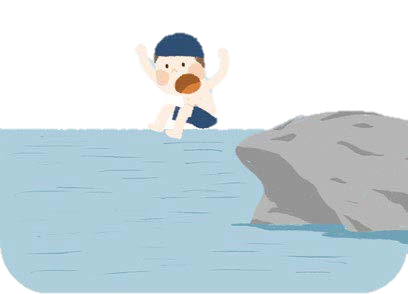 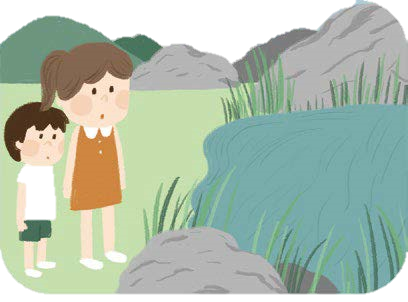 [Speaker Notes: 圖請廠商繪製]
當你在烤肉時發現溪水變混濁，你會怎麼做呢？
爸爸媽媽，我們可能要先回家了！
A
B
應該只是水變髒而已，沒事的！
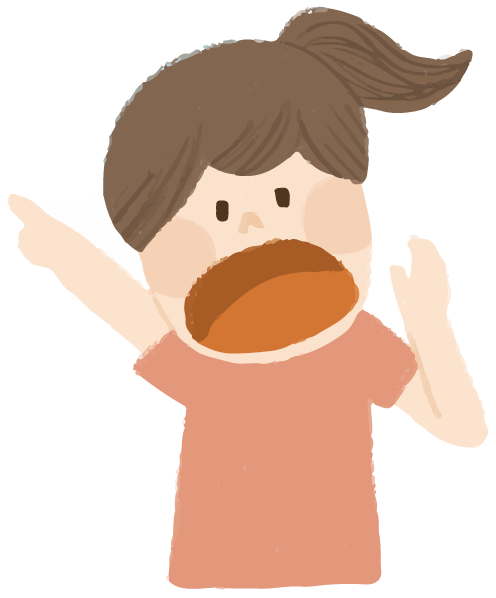 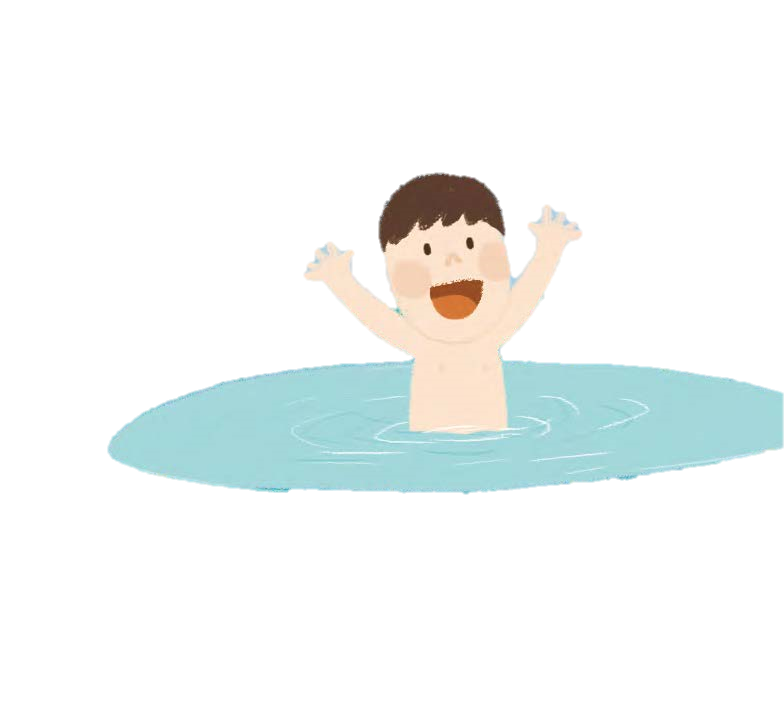 不管怎樣，救人最要緊！
趕快大聲呼救，找專業的人來幫忙！
A
B
當你發現有人溺水了，你會怎麼做呢？
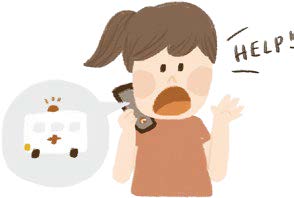 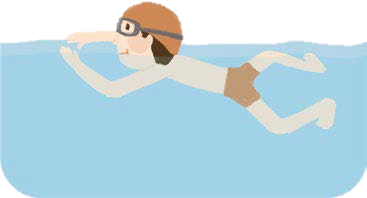 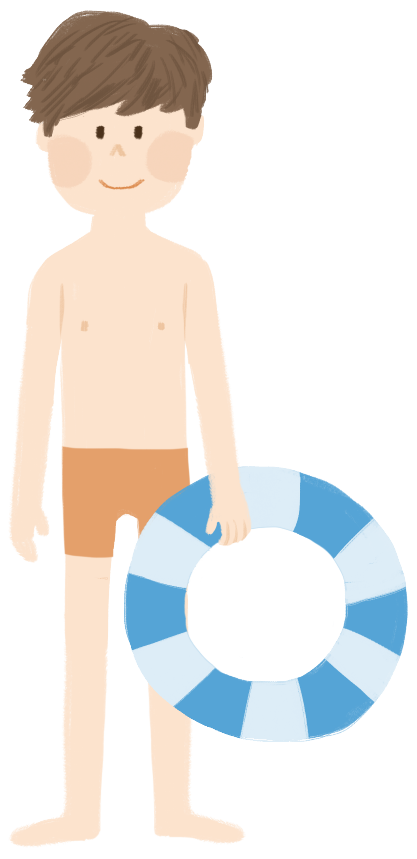 今天學習的都有記清楚了嗎？

一、出發前：
了解場地資訊、查看天氣預報、選擇合適服裝，做好行前準備。
二、戲水前：
觀察水域環境、評估自身能力與身體狀況，確實暖身再進入水域。
三、戲水時：
以謹慎心態戲水，不要獨自行動、不做危險行為也不惡作劇，避免長時間戲水，遇到危險狀況保持冷靜、放鬆。
[Speaker Notes: 教師總結今天我們學習到了許多有關防溺的小知識和技巧，希望大家都可以牢記在心，未來出去戲水的時候要多注意安全喔！]